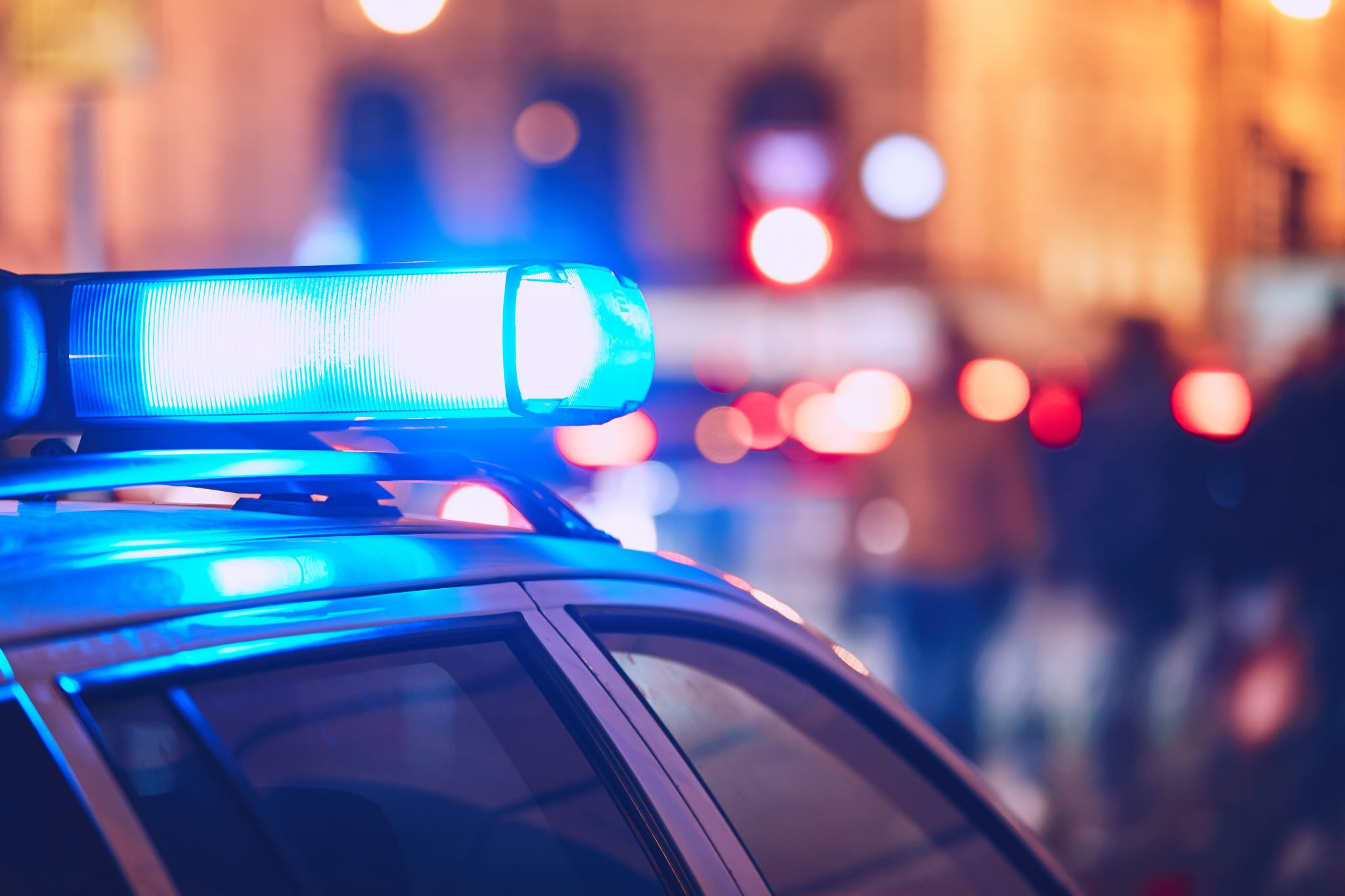 National Incident Based Reporting System (NIBRS)
Raymond Mansi & Christina Wilson
Nevada Department of Public Safety State Police
Records, Communications, and compliance division
 NCJIS Program Specialists
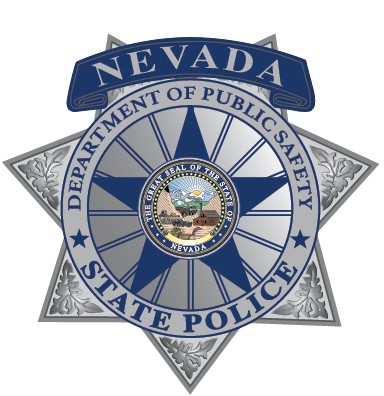 [Speaker Notes: Introduce myself
Have class introduce themselves
Talk about expectations]
Intro
Class goals
Gain an understanding of State and Federal practices of NIBRS.

 Be able to effectively utilize resources.

Clarify Quality Assurance Review(QAR).

Understand state Domestic Violence and Crimes Against the Elderly/Vulnerable person Requirements
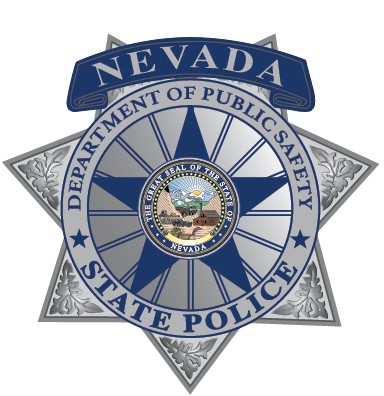 Intro
objectives
Participants will understand the State vs. Federal Definitions while utilizing the resources for this program as needed.

Participants should be able to locate and utilize the NIBRS User Manual with little assistance.

Agencies should be able to identify your error codes by using the NIBRS Technical Specifications guide with little assistance.
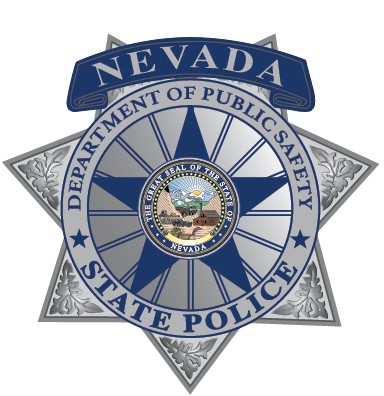 Intro
Introduction to NIBRS
Nationwide, cooperative statistical effort of over 18,000 law enforcement agencies (LEAs) reporting crime.
Incident-based reporting overtook summary data (SRS) starting in 1989.
State of Nevada mandated the move to NIBRS on January 1, 2021
NRS 179A.075
60 LEAs currently submitting NIBRS data to the State Repository
Benefits:
Detailed crime analyses can be made within and across LE jurisdictions.	
Arrests and clearances can be linked to specific incidents and offenses.	
Greater specificity in Reporting offenses, with a complete overlook of incidents not just hierarchy.
Agency Benefits: Open specific grants/funding opportunities with compliance.
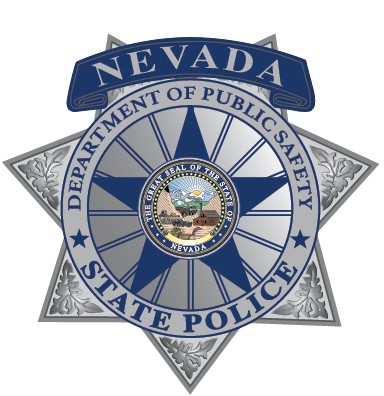 Admin
The Parties within NIBRS
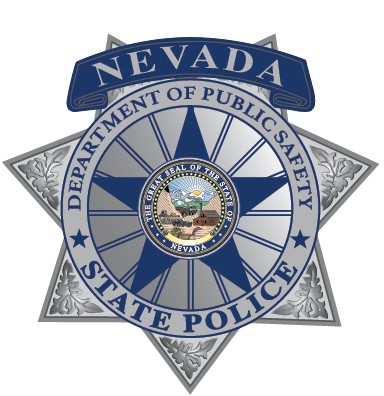 Admin
Reporting Agency Coordinator (RAC)& Assistant (ARAC) Responsibilities
Primary Liaison
First contact person for the Department of Public Safety.
Must notify State UCR Program within 10 days in writing of any changes to RAC/ ARAC

Quality Assurance Review Guidelines
If an ARAC cannot attend the training, the RAC is authorized to provide training to their ARAC. 
The RAC/ARAC ensures agency personnel complete State of Nevada in-person/virtual training every two years to maintain compliance and receive up-to-date information. 
All sworn and non-sworn personnel who either enter data into your agency’s Record Management System (RMS) or who validate the reports must obtain required training (NCJIS Administrative Policy Section 11.3) by either the State of Nevada UCR staff or by their agency RAC within the first six months of appointment and every two years thereafter.

Maintains their Completion Certificates on file for Operating Personnel for the quality review cycle for QAR purposes.
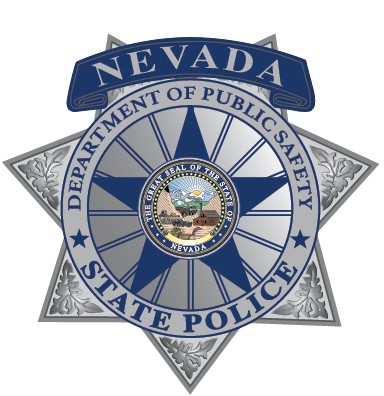 [Speaker Notes: RAC /ARAC are our]
RAC/ARAC Additional Responsibilities
Admin
Ensure data submissions meet State and FBI standards and the timeline for monthly, quarterly, and annual deadlines.
Address errors/warnings in a timely manner
Monitor uploads weekly to ensure data errors and warnings are kept to a minimum for quality assurance purposes.
Strive for ZERO percent Error Rate, Each category has a caveat to maintain under 4% for Group A and Group B
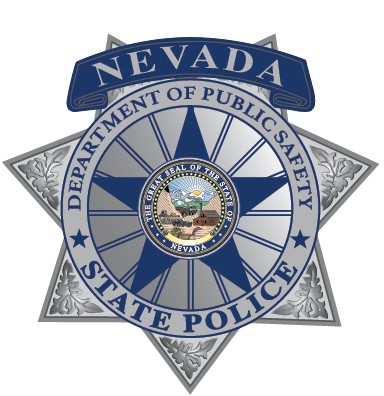 [Speaker Notes: 1st bullet advise they have handout in front of them.]
Admin
State Monitoring Federal Quality AssuranceReview Process
Every LEA in the State of Nevada that submits NIBRS data to the Central Repository will go through the State Monitoring Federal Quality Assurance Review Process (QAR)

RACs will be notified of your scheduled QAR via email

Forms will be sent out to agency RAC to be completed before the QAR takes place
Details to follow
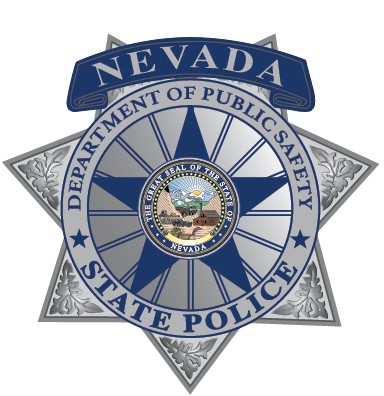 Admin
NIBRS QUALITY ASSURANCE REVIEW
The UCR Program would like to explore how NIBRS procedures are versed by LEAs in order to make NIBRS implementation more effective for all parties involved. 
The purpose of this quality assurance review is to gain a better understanding of your agency’s process as it pertains to NIBRS operations. 
Important to understand the data submitted is YOUR AGENCY’s data, we won’t alter it in any way
Crucial to be accurate and timely in your submissions
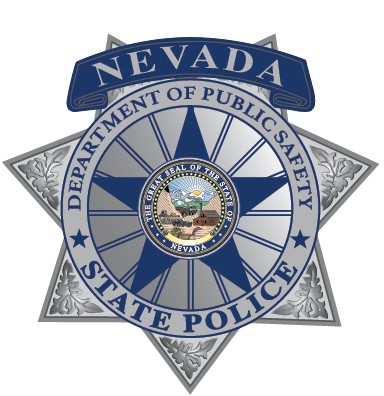 Admin
Quality Assurance Review
The UCR Program will complete an Agency Review for Quality Assurance purposes
Similar to the FBI’s Quality Assurance process 
We want to ensure agencies are reporting correctly to get the most accurate and complete data

This process will also help identify deficiencies in your LEAs practice so we may tailor our training program to meet the needs of your specific agency.
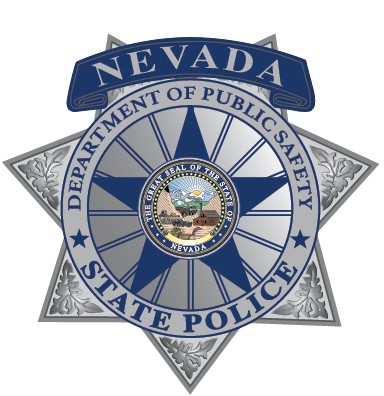 Admin
Supplemental Documentation for quality assurance
UCR program will ask for specific incidents and supplemental information associated with those incidents (i.e., police reports).
Can be scanned and emailed or provided on-site.
Once incidents are reviewed, feedback will be sent on errors and assistance will be provided to agencies.
QAR process is used to ASSIST and PROMOTE better crime data and address issues moving forward to make NIBRS process efficient and easier.
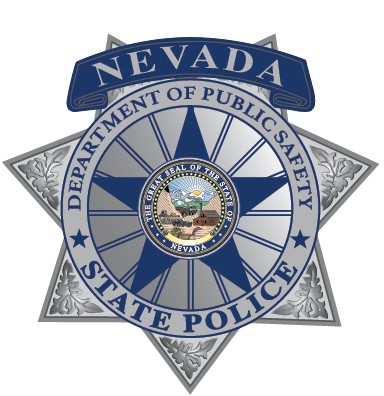 Admin
Rms Certification Requirement
Agencies using RMS Providers to complete their UCR submissions, must complete and maintain training through their provider. 
Once the agency’s RMS is set up for NIBRS purposes, LEA will upload 3 months of data into the test website.
Ensure the RMS and State program “speak” correctly to ensure errors are at a minimum.
Upload .xml file to “Crime Insight” production website if LEA chooses to use RMS.

Requirements for RMS to meet Certification:
System Appropriateness
Update Capability and Responsiveness
Error Rate
Statistical Reasonableness
Timeliness
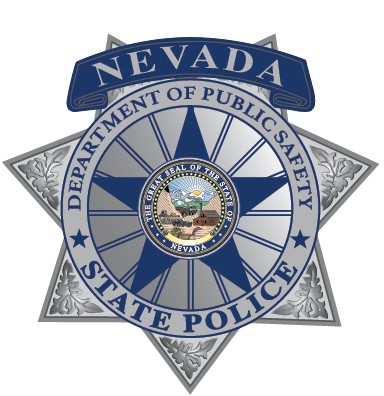 Admin
Rms Certification Requirement (cont.)
Certification is required one time in the State of Nevada
Change of RMS requires recertification
Changing from Spillman to Tiburon 

LEA agencies may choose to enter or update cases directly into the Crime Insight production website.
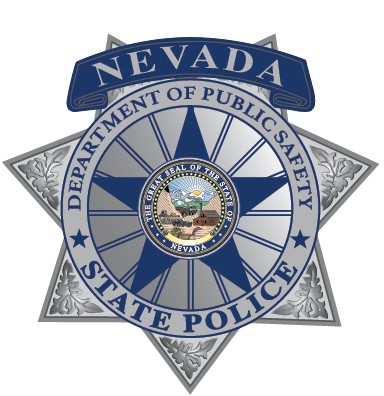 Admin
Training certification process
All sworn and nonsworn personnel who engages with NIBRS Process are required to be trained, RAC/ARAC will ensure this for the agency.
These certificates or copies must be kept on file for a QAR cycle and updated as individuals become trained

Agency RAC/ARACs are allowed to create their own NIBRS training to train their own personnel, but it must be approved by the State UCR program prior to implementation. 

Must have all of the training criteria listed below:

Agency Internal Written Procedures
NIBRS Structure
Submission Dates 
Common Quality Assurance Items
Defining Group A and Group B Offenses
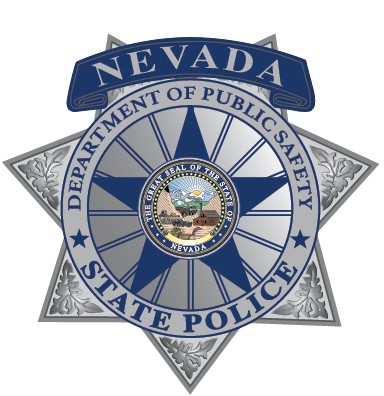 [Speaker Notes: Agency RAC/ARAC’s are allowed to create their own NIBRS training to train their own personnel, but it must be approved by the State UCR program prior to implementation, including the following criteria: 
  Domestic Violence reporting.
Crimes Against the Elderly & Vulnerable Persons reporting
NOC usage
Examples on how to report NIBRS to the FBI
 List the criteria that will be required in training. This will give them some structure to follow when creating their trainings, as well as give us structure to follow when approving trainings.  
 These were the points that I think that would need to be covered in an agency’s NIBRS training.]
Admin
Training Certification process (cont.)
State Specific: Domestic Violence and Crimes against Older Persons
Zero Report 
Resources 

***NOTE: To receive credit for NIBRS training provided by a private vendor, all training material must be submitted for approval to the State of Nevada UCR Program and must meet all the training criteria listed above.

Training must be obtained within 60 days of appointment/ employment and recertified every 2 years to maintain compliance.
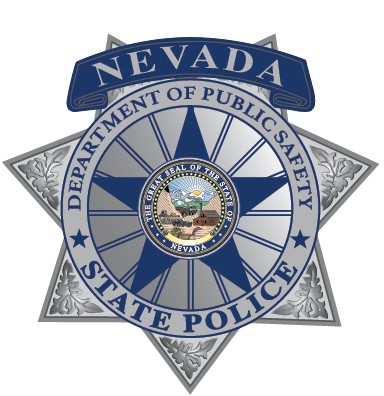 Admin
Agency Internal Written Procedures (IWP’s)
With agencies having a high turnover, it is important that IWP’s are formulated to create a smooth transition in management and NIBRS data uploads/submissions
RAC/ARACs do not need to notify the State of Nevada UCR Program of any changes to your agency’s IWP’s but will be kept on file and will be presented to the NIBRS team upon request
Items to include on an IWP:
Agency Procedures and Duties
Submission instructions specific to agencies RMS provider
Training of authorized personnel
Maintain current authorized Personnel List
NIBRS Certifications
Addressing Errors and Warnings 
Deadlines
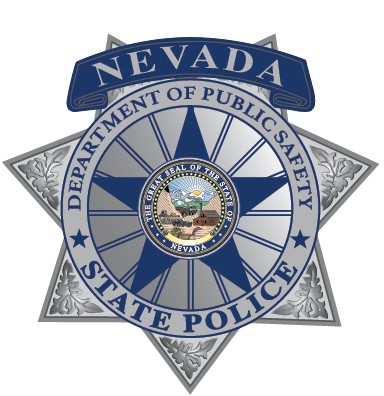 Admin
Agency Operating Personnel List
RAC/ARAC shall maintain records of agency personnel who are responsible for uploading/validating any type of NIBRS data.
This list must be updated and maintained of individuals responsible for entering, editing, uploading NIBRS data/files has completed their required training. 
This list does not have to be sent to the State of Nevada UCR Program when additional personnel are added. 
ONLY a change in the RAC/ARAC is required to be sent to the UCR Program for contact purposes. 
The Operating Personnel List is required to be kept on file.
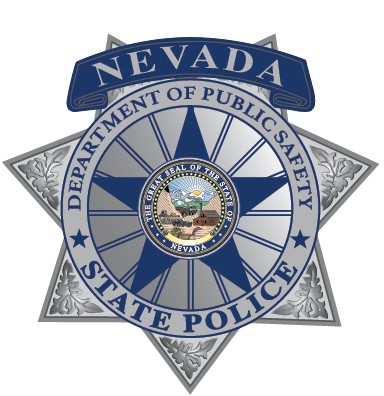 Data
FBI Quarterly Reporting Schedule
Jan-March data = May 2022; Release June 2022

April-June data = August 2022; Release September 2022

July-Sept data = November 2022; Release December 2022

Oct-Dec data= February 2023; Release March 2023
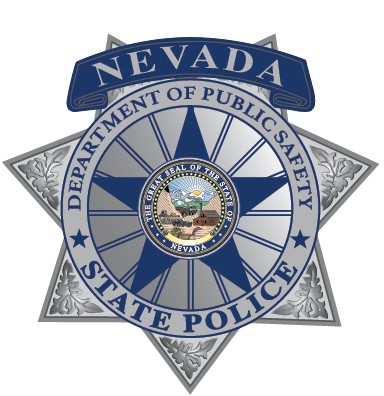 Data
Zero Report
If your agency has no incidents/arrests/calls for service for a given month, you will still submit a “Zero Report”
This allows the State UCR Program and the FBI to differentiate between agencies who are late/forgot to submit data and agencies who had no incidents/arrests/calls for service
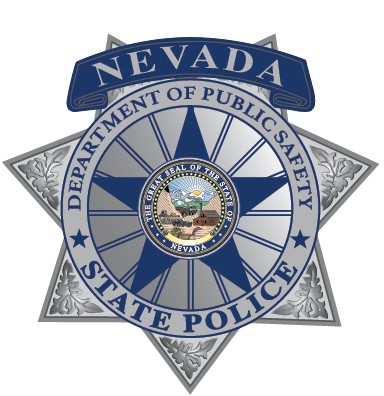 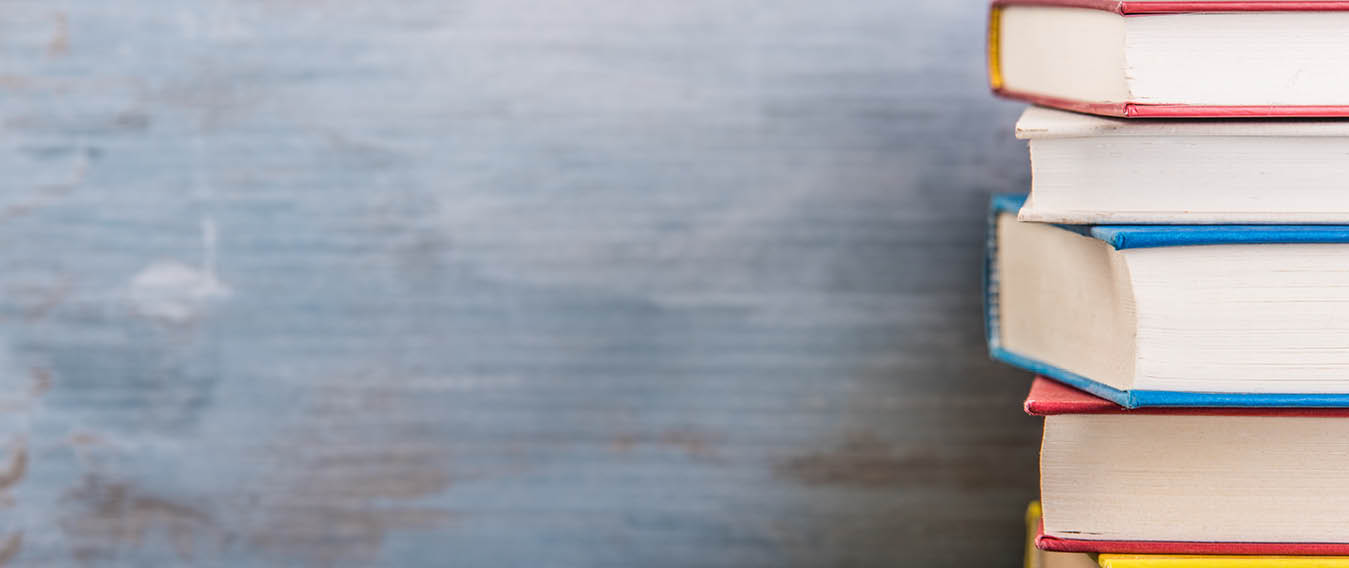 Data
NIBRS Publications
Past publications:
https://rccd.nv.gov/About/UCR/Crime-In-Nevada/



FBI
https://crime-data-explorer.fr.cloud.gov/ 
“Crime in the United States”
Updated Quarterly and Yearly
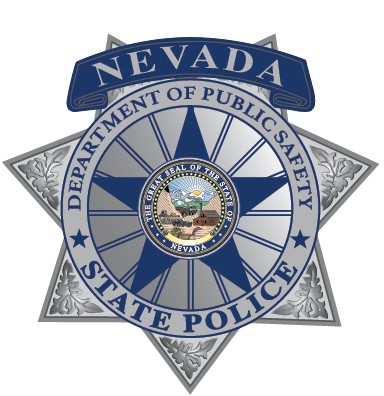 Data
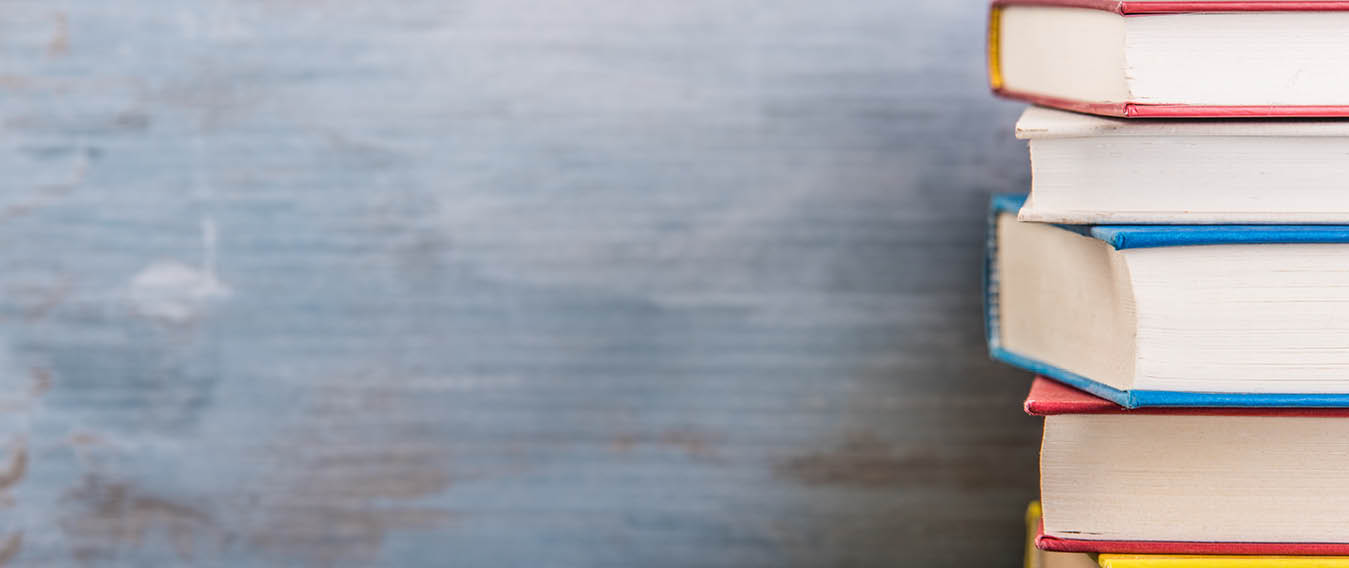 NIBRS Publications
TOPS Website

https://nevadacrimestats.nv.gov/tops/ 
Updated overnight and consists of all the NIBRS data in State Repository 
Ability to view crime statistics by Year, Jurisdiction, and Theme (Group A offenses or Group B offenses 
Compares from previous year
Presented in graphs and descriptive statistics
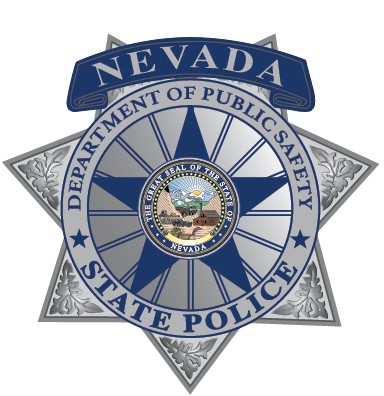 Data
TOPS Data
Data comes from what is uploaded into https://nevadacrimestats.nv.gov/ 
If errors and warnings are not corrected agency’s totals will not be as accurate as possible.
Once an agency uploads and/or updates a file the totals will reflect the next day on the TOPS website.
Public has access to this data.
Media, Residents, Students, etc.
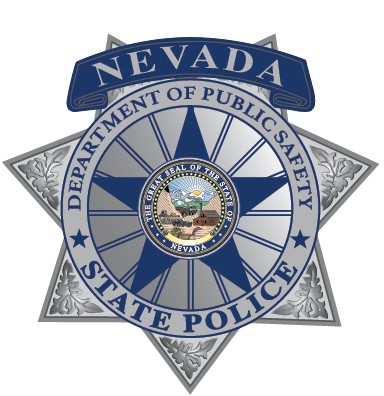 Data
Data Collection
Data
NIBRS Group A Offenses
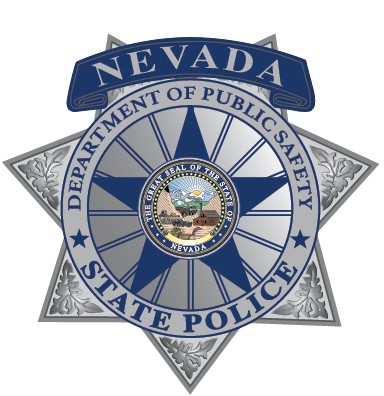 Data
CATEGORIES Within NIBRS
NIBRS allows agencies across the United States to produce crime statistics in one common language.
Data Reliability (consistency) and Validity (accuracy)

Group A Offenses
28 offense categories
Made up of 71 specific crimes. Report administrative, offense, property, victim, offender, and arrestee information

Group B Offenses
10 offense categories
Only report arrest data
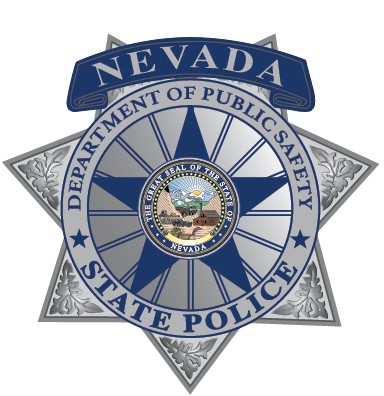 Data
Group A Offense one off's
When a Group A offense is prefixed by:
Accessory Before/After the Fact
Aiding/Abetting
Conspiracy to Commit
Facilitation of
Solicitation to Commit
Threat to Commit, etc.
Enticement
Will  be Reported as 90Z  

Example: An LEA arrested three members of a motorcycle gang for conspiracy to commit Murder. The LEA should submit three Group B Arrest Reports with the UCR Arrest Offense Code entered as 90Z = All Other Offenses.
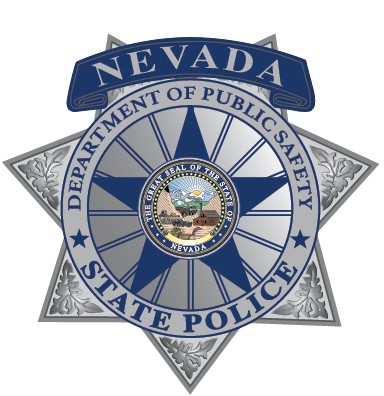 Data
(90B) Curfew/ Loitering/ Vagrancy Violations
(90C) Disorderly Conduct
(90D) DUI
(90F) Family Offenses, Nonviolent
(90G) Liquor Law Violations
(90I) Runaway
(90J) Trespass of Real Property
(90Z) All Other Offenses
(90A) Bad Checks 
(90E) Drunkenness
(90H) Peeping Tom

* If the omitted crimes are input in their original code, they will automatically be converted to 90Z
Group B Offenses:
Only reported to NIBRS if an arrest was made.
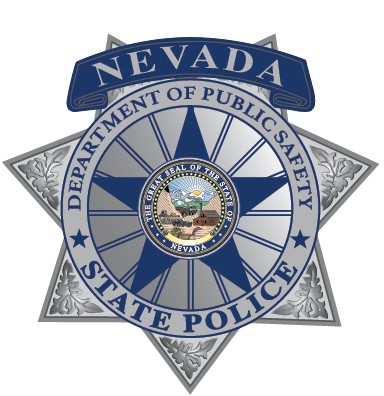 Data
What is a NIBRS Incident?
For NIBRS, the FBI UCR Program defines an incident as one or more offenses committed by the same offender, or group of offenders acting in concert, at the same time and place.
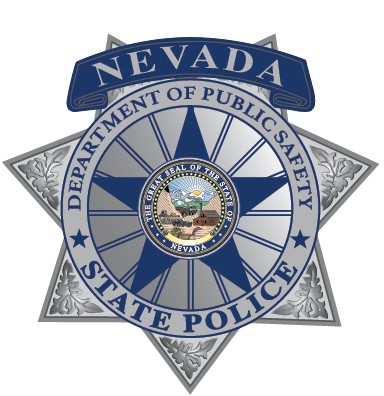 Data
Data
NIBRS User Manual
General Explanations Offenses

Program overview

Crime Definitions
Crime Coding
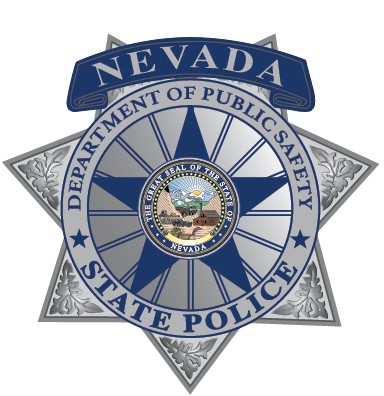 Data
NIBRS Technical Specifications
Ensure the most up to date version is being utilized 

A great resource for RMS Vendors


Breaks out the Data Elements for NIBRS 

Full Description of Error codes

Full description of Warning codes
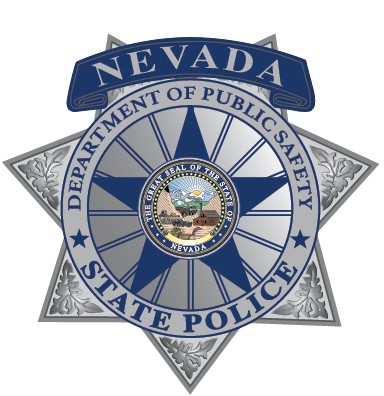 Data
Jurisdictional AND Multi-player gaming
Jurisdiction is important to depict the nature and amount of crime in a particular community
To ensure there is no duplicate data (arrest or offense) when LEAs have overlapping jurisdictions:
When two or more LEAs are involved in the investigation of the same offense, the agency with investigative jurisdiction should report the offense or “Taking the lead”.

The recovery of property should be reported only by the LEA that first reported it missing and/or stolen, regardless of which agency recovered it.

If an agency defers the investigation of an incident to another agency. The incident will only be entered by the referred agency
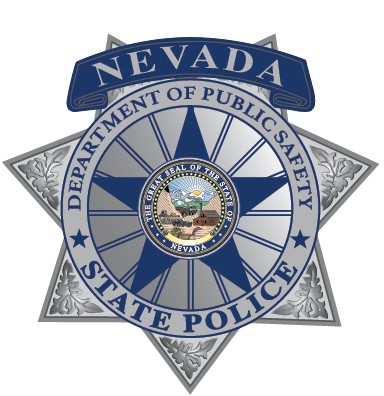 Data
Acting in Concert/Time and Place
Acting in Concert
Same Time and Place
Acting in Concert requires All the offenders to actually commit or assist in the commission of all of the crimes in an incident. The offenders must be aware of, and consent to, the commission of all the offenses; or even if nonconsenting, their actions assist in the commission of all the offenses. 
This is important because NIBRS considers all of the offenders in an incident to have committed all of the offenses in an incident. 
The arrest of any offender will clear all of the offenses in the incident. 
If one or more of the offenders did not act in concert, then the LEA should report more than one incident.
This concept is if the same person or group of persons committed more than one crime and the time and space intervals separating them were insignificant, all the crimes make up a single incident. 
Normally, the offenses must have occurred during an unbroken time period and at the same or adjoining locations.
However, incidents can also be comprised of offenses which, by their nature, involve continuing criminal activity by the same offenders at different times and places if, LEA deems the activity to constitute a single criminal transaction.
Embezzlement
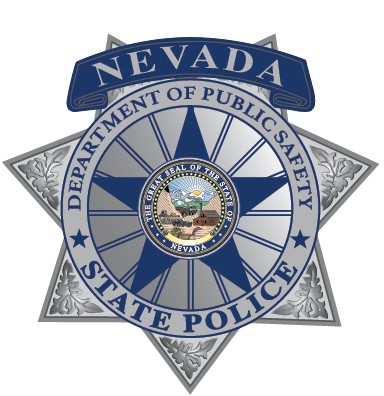 Data
Example 1: How Many Incidents?
Situation
Answer
In this example, there were two incidents: one involving Robbery and the other involving Rape, because the offenders were not acting in concert in both offenses. The LEA should report two incidents, each with one offense.
Two offenders robbed a bar, forcing the bartender to surrender money from the cash register at gunpoint. The robbers also took money and jewelry from three customers. One of the robbers, in searching for more customers to rob, found a female customer in the rest room and raped her there without the knowledge of the other offender. When the rapist returned, both robbers left.
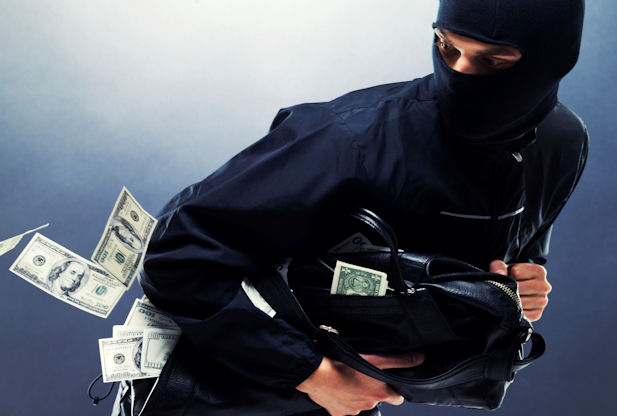 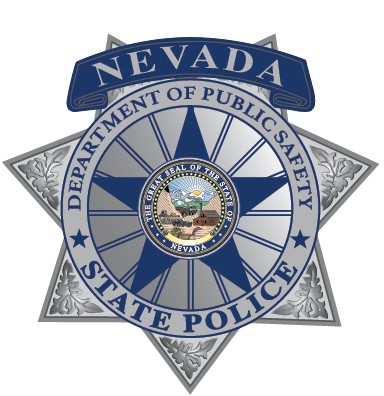 Data
What’s the nibr’s offense
A white male walked into a liquor store, displayed a handgun, and announced a hold-up. A passing police officer observed the robbery and confronted the robber as the suspect exited the store. The police officer and suspect exchanged gunfire. The police officer was shot and suffered major injuries. The suspect was killed.

What are the reportable NIBRS Offense(s)?
120 Robbery, 13A Aggravated Assault, 09C Justifiable Homicide
Data
Example 2: How Many Incidents?
Answer
Situation
The LEA should have reported this information via NIBRS as two separate incidents because the husband could not have been acting in concert with the wife in his own homicide. The LEA would submit one incident involving the aggravated assault perpetrated by the husband and a second incident involving the homicide.
A domestic argument escalated from a shouting match between a husband and wife to an aggravated assault during which the husband began beating his wife. The wife, in her own defense, shot and killed her husband.
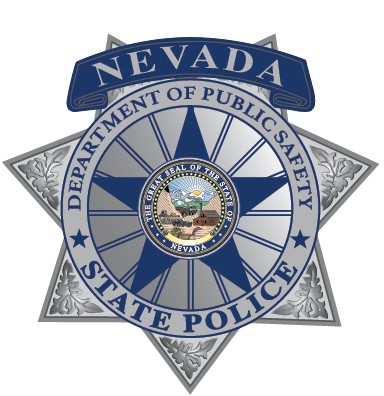 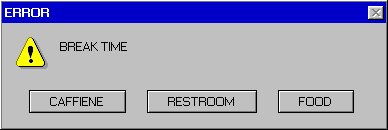 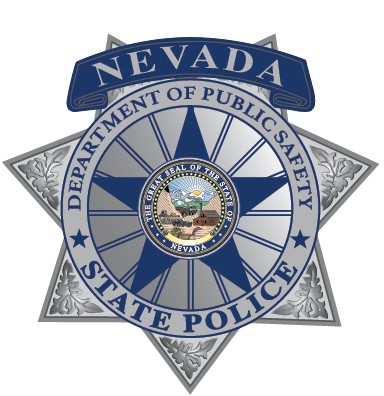 Data
Video Questions
How many incidents?
1 
How many offenses?
3 (Robbery, Motor Vehicle Theft, Aggravated Assault)
How many offenders?
3
How many victims?
1
Data
Incident Layout
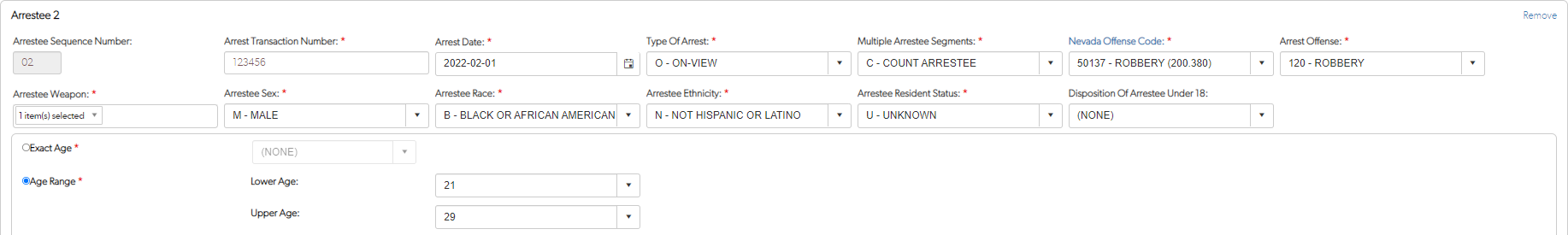 Reporting
Key Issues In NIBRS REPORTING
NOC’s
Updating Incidents
Errors vs. Warnings
Cargo  Theft
Hate Crimes
QAR for submissions
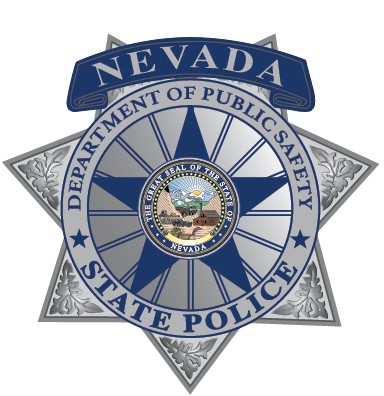 Reporting
One of the Nevada UCR Program’s biggest issues

Bi-Monthly NOC User Spreadsheet sent to all the users via email – (request to be added to the list)  to the NOC Unit: nocrequest@dps.state.nv.us
Problem arises with an Error Code in Crime Insight website
“Invalid NOC”, “NOC was invalid at the date of the incident”, “NOC does not correspond with NIBRS code”

Occurs when vendor pulls excel spreadsheet from NOC Unit and cannot read updated NOCs
Could simply be a user error as well
Can also occur based on individual agency’s RMS and coding issues

Contact Nevada UCR Program about an issue, we will investigate and find a solution and contact RAC/ARAC.
The NOC search tool can be found at:
https://www.nvcrimemapping.com/noc-search
NEVADA Offense Codes[NOC]
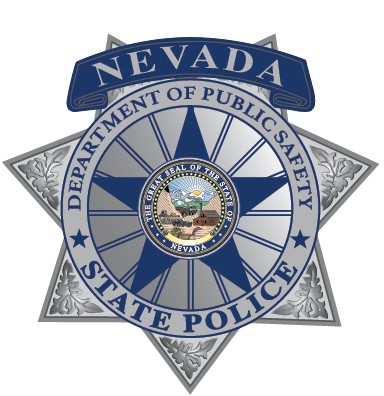 Reporting
Updating Incidents
A common issue is seen when implementing NIBRS. LEAs not updating/changing information to match accurately to the reports/supporting documentation after originally submitted to the Central Repository.
For instance, An incident where there is no known offender, and no arrest had been made and 3 months later, law enforcement makes an arrest. 
Agency IWP should be followed, responsible person in the agency to update go back into the incident and add the offender’s information as well as the arrest information.
LEAs need to remember to update so the UTD accurate information is being presented for your town/county/state statistics.
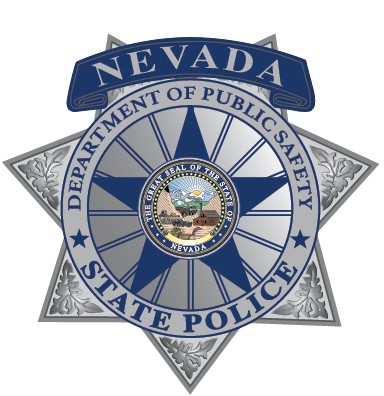 Reporting
Warnings vs. Errors
Warnings
Warnings are data values that are technically not wrong but are unusual or not defined enough. 
 Can a 5-year-old commit a crime? 
They technically could but the odds that the offender was 5 is low.
Warnings do not prevent an incident from going to the FBI nor do they prevent the incident from being accepted by Crime Insight.
Errors
Errors are data values that are not correct based off a current data value options. 
Errors will not process at the FBI level, and as a result will lead to the incidents not being included in the FBI stats.
FBI Technical Specifications has a list of error codes for FBI related errors while the State Technical Specifications has a list of error codes for state specific errors.
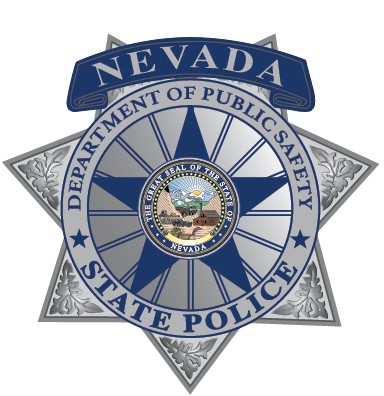 Reporting
Cargo Theft
Cargo Theft is the criminal taking of any cargo including, but not limited to, goods, chattels, money, or baggage that constitutes, in whole or in part, a commercial shipment of freight moving in commerce, from any pipeline system, railroad car, motor truck, or other vehicle, or from any tank or storage facility, station house, platform, or depot, or from any vessel or wharf, or from any aircraft, air terminal, airport, aircraft terminal or air freight station, warehouse, freight distribution facility, or freight consolidation facility.
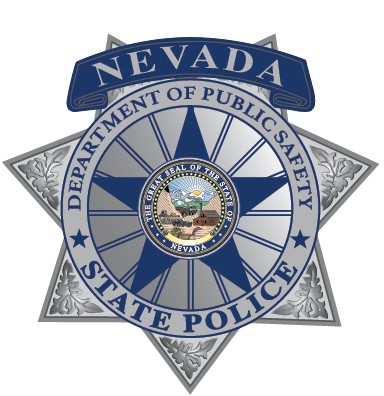 Reporting
Cargo Theft Example 1
Example 1: Walmart delivery truck leaves Bentonville, Arkansas heading to a local Walmart in Carson City, Nevada.  As the truck arrives in the area to make the delivery, he stops at a local restaurant to get something to eat.  When he returns to his truck it is missing along with the merchandise.  

This should be flagged as Cargo Theft.


This would be Cargo Theft if only the packages were being delivered to a business; if discovered it was being delivered to a private individual(s) an update to mark NO on cargo theft.
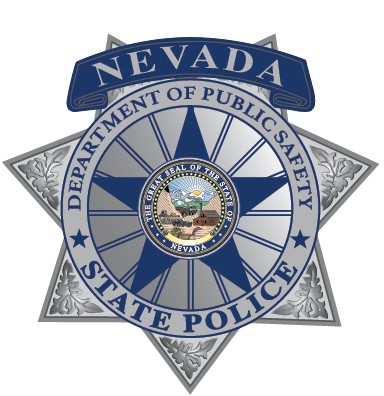 Reporting
Cargo Theft Example 2
Example 2: LOWES delivery truck leaves a distribution center in Henderson, Nevada with a load of appliances for a local LOWES store in Las Vegas, Nevada.  Before arriving at the local store in Las Vegas he stops at a local rest stop to use the facilities.  Upon his return, he notices that someone has entered into the back of the truck and unloaded several of the appliances.  
This should be flagged as Cargo Theft.
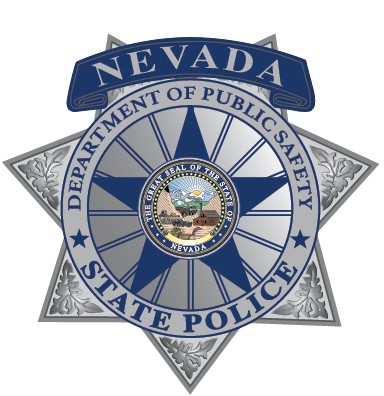 Reporting
Hate Crimes
Data Element 8A (Bias Motivation) is used to indicate whether an offense was motivated by the offender’s bias and, if so, what type of bias. LEAs can enter up to five bias motivations per offense type. 
Because of the difficulty of ascertaining the offender’s subjective motivation, LEAs should report a biased motivation only if an investigation reveals sufficient objective facts to lead a reasonable and prudent person to conclude the offender’s actions were motivated, in whole or in part, by bias against race/ethnicity/ancestry, religion, disability, gender, gender identity, or sexual orientation.
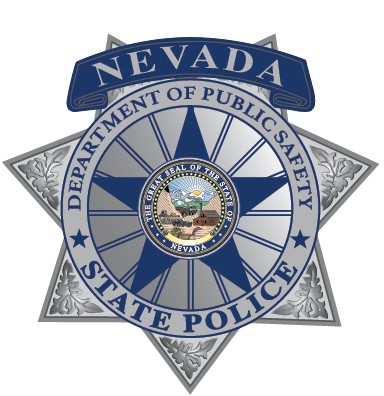 Reporting
Hate Crimes Continued
Unless the bias for a hate crime falls into one of the FBI UCR Program’s bias categories, an agency should report zero hate crime data. LEAs should report zero hate crime data as data value 88=None. In NIBRS, incidents not involving any facts indicating bias motivation on the part of the offender are to be reported as 88=None, whereas incidents involving ambiguous facts (some facts are present but are not conclusive) should be reported as data value 99 = Unknown. When an offense is initially classified as bias motivation 99 = Unknown and the subsequent investigation reveals the crime was motivated by bias or no bias was found, the agency must update its original submission.
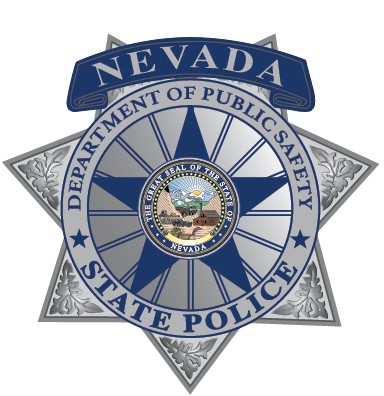 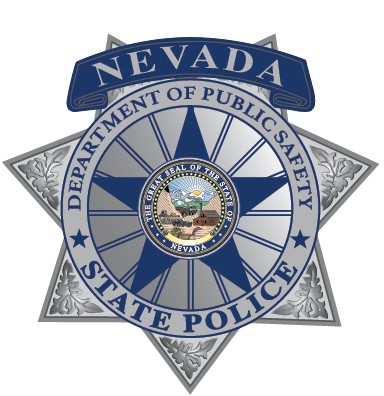 Break
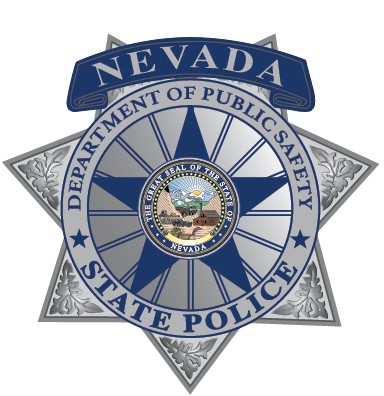 Reporting
Incident Activity
With the next few screenshots, take notes and let us know what you think the ERROR or the WARNING would be??? 
Each example will have 6 slides.

Answers to the potential QAR findings will be reviewed at the end
Scenario Example 1
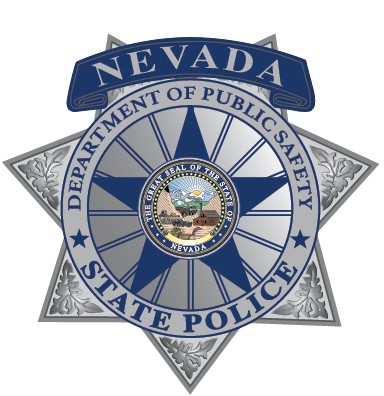 Reporting
Scenario 1: answer
Property of Credit Card reported Stolen with ATM Fraud.
ATM Fraud does not apply to the theft of a credit/debit card but rather its fraudulent use.
PG 26 of the NIBRS User Manual
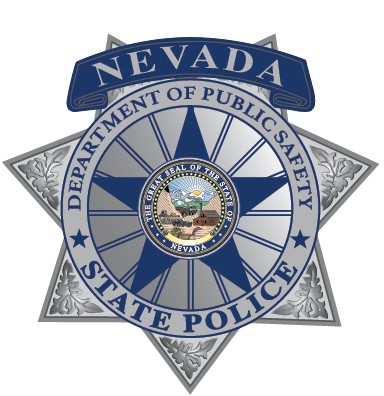 Scenario Example 2
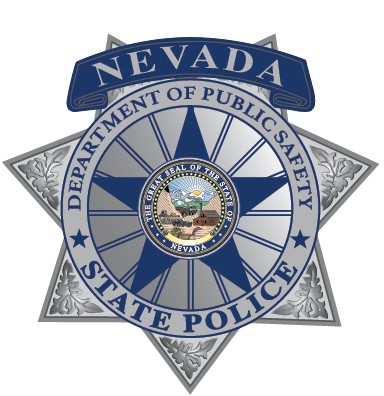 Reporting
scenario 2:  answer
Agency selected that this incident was a Cargo Theft.
The odds that $500 worth of tools were stolen from someone’s residence indicates that the likelihood that a Cargo Theft occurred is extremely low.
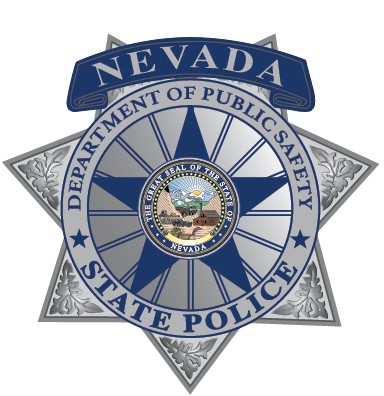 Example  What’s the offense?
Situation
A motor vehicle was broken into and the radio was stolen out of the vehicle. 

What are the reportable NIBRS Offense(s)?
23G Theft of Motor Vehicle Parts and Accessories
290 Destruction/Damage/Vandalism if deemed substantial damage
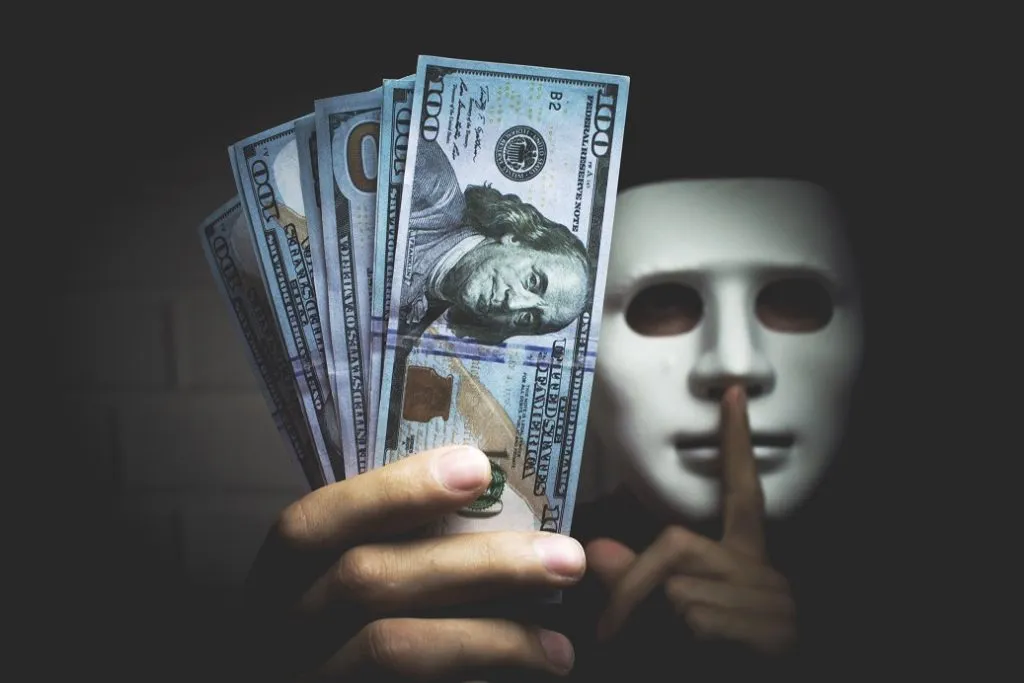 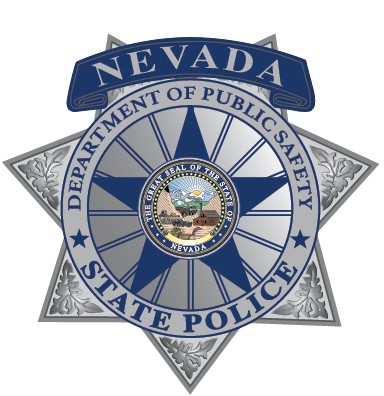 Reporting
Scenario 3
A vehicle was broken into. The car’s in-dash navigation unit was stolen. In addition, a laptop was taken from the backseat.

What are the reportable NIBRS Offense(s)?

What are potential issues with how this incident was submitted?
Keep note of the previous slide.
Scenario Review
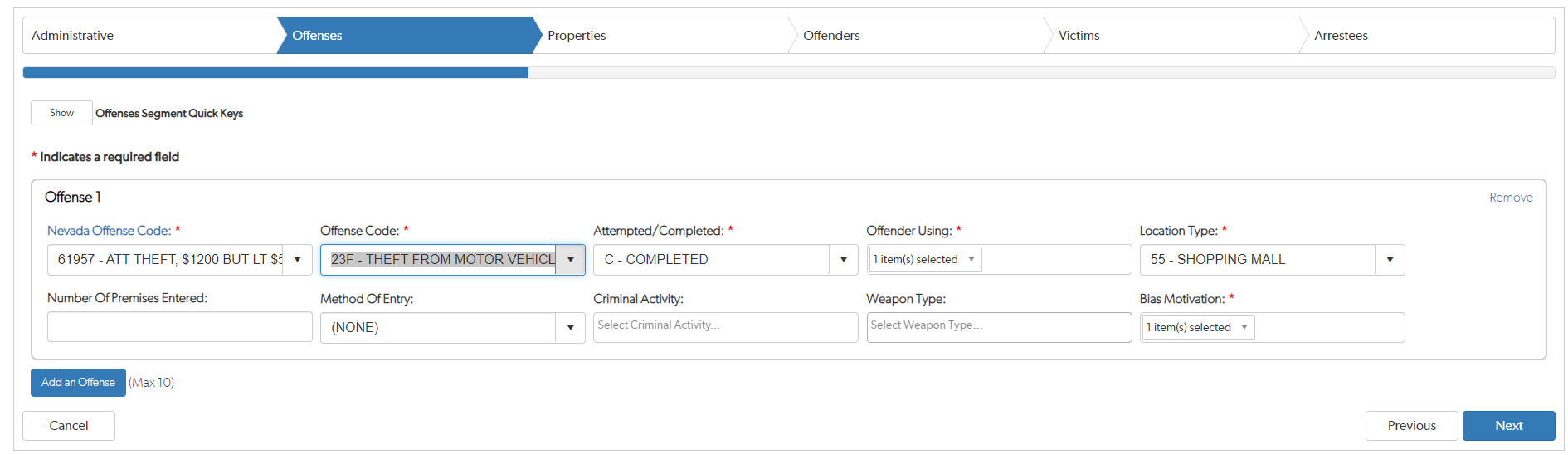 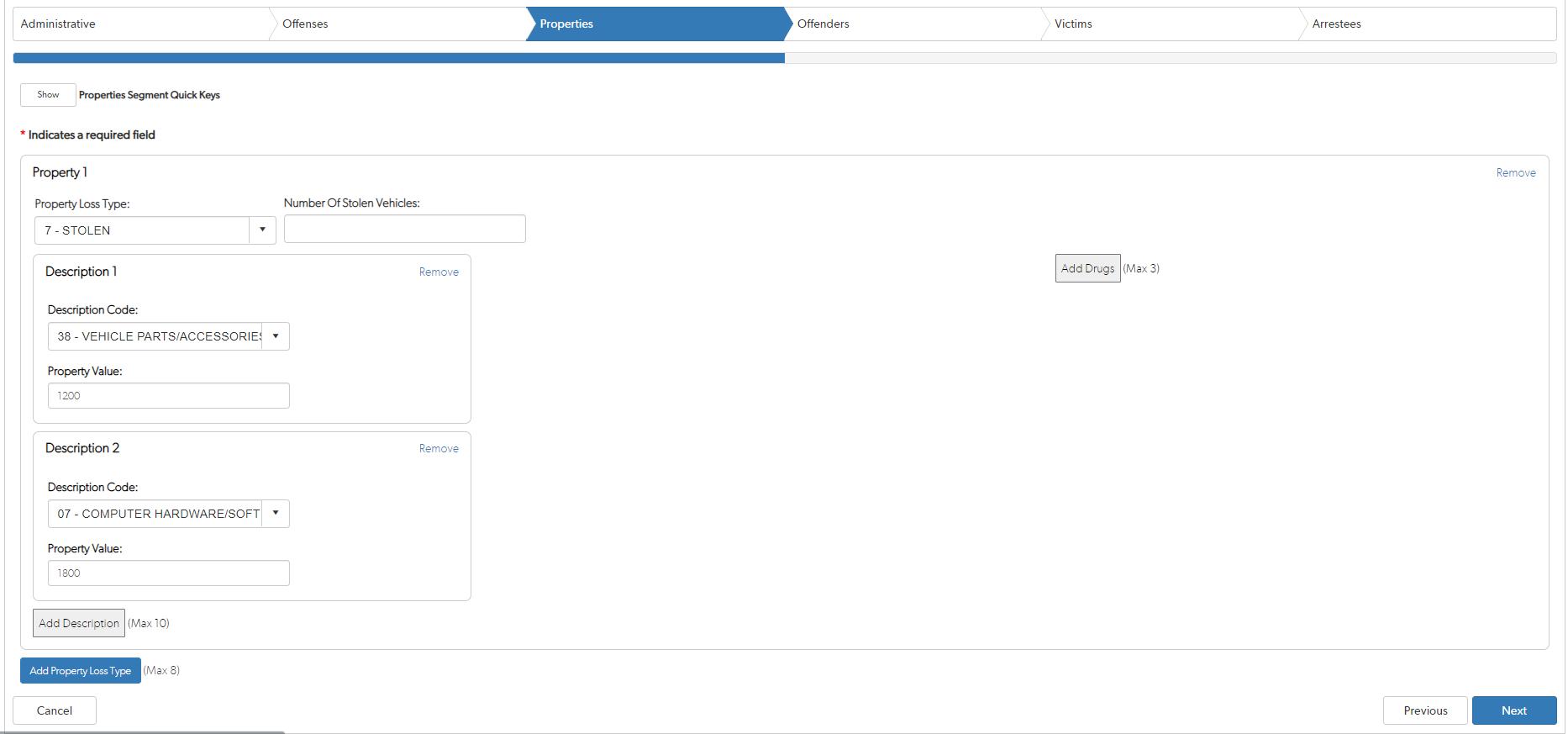 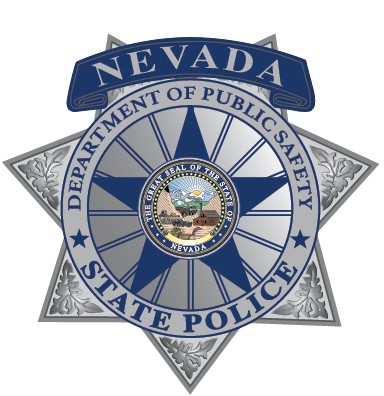 Reporting
SCENARIO 3 Answer
23G Theft of Motor Vehicle Parts and Accessories, 23F Theft from a Motor Vehicle, 290 Destruction/Damage/ Vandalism.

 
Once an arrest is made, or Property Recovered, update and indicate the information.
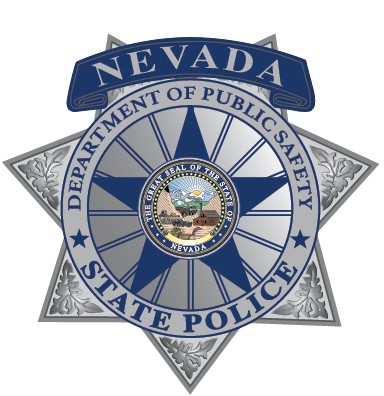 Reporting
Accessories vs not.
If the agency is trying to report that the car radio was stolen, then 23G Theft of Motor Vehicle Parts and Accessories & 38 = Vehicle Parts/Accessories should be the selection.

If the offender did indeed take a TV or DVD player from the back seat then the 23F and 26 = Radios/TVs/VCRs/DVD Players selections are correct.
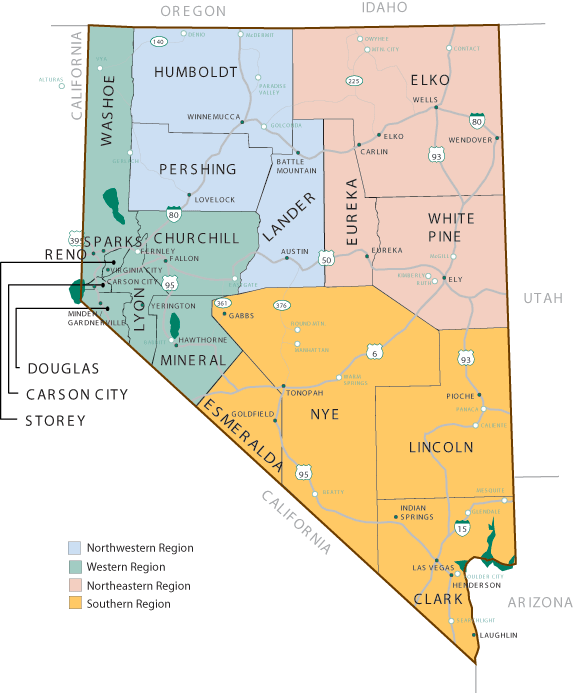 State of Nevada Specifics
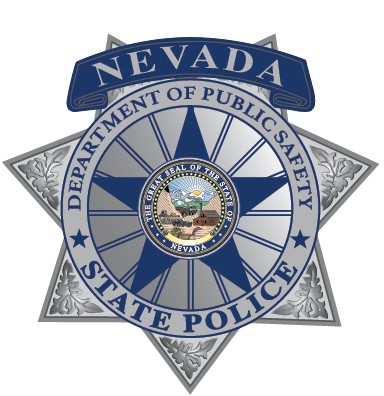 This Photo by Unknown Author is licensed under CC BY-SA
State
Domestic Violence Requirements
NRS 33.018
Acts which constitute domestic violence
NRS 171.1227 
Advises what information needs to be collected and forwarded to the Central Repository for data collection
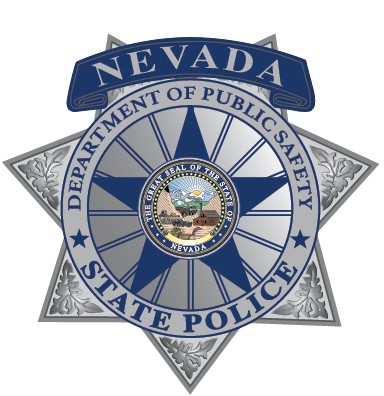 [Speaker Notes: NRS 33.018  Acts which constitute domestic violence.
      1.  Domestic violence occurs when a person commits one of the following acts against or upon the person’s spouse or former spouse, any other person to whom the person is related by blood or marriage, any other person with whom the person has had or is having a dating relationship, any other person with whom the person has a child in common, the minor child of any of those persons, the person’s minor child or any other person who has been appointed the custodian or legal guardian for the person’s minor child:
      (a) A battery.
      (b) An assault.
      (c) Compelling the other person by force or threat of force to perform an act from which the other person has the right to refrain or to refrain from an act which the other person has the right to perform.
      (d) A sexual assault.
      (e) A knowing, purposeful or reckless course of conduct intended to harass the other person. Such conduct may include, but is not limited to:
             (1) Stalking.
             (2) Arson.
             (3) Trespassing.
             (4) Larceny.
             (5) Destruction of private property.
             (6) Carrying a concealed weapon without a permit.
             (7) Injuring or killing an animal.
      (f) A false imprisonment.
      (g) Unlawful entry of the other person’s residence, or forcible entry against the other person’s will if there is a reasonably foreseeable risk of harm to the other person from the entry.
      2.  As used in this section, “dating relationship” means frequent, intimate associations primarily characterized by the expectation of affectional or sexual involvement. The term does not include a casual relationship or an ordinary association between persons in a business or social context.
      (Added to NRS by 1985, 2283; A 1995, 902; 1997, 1808; 2007, 82, 1275; 2017, 3179)

NRS 171.1227  Peace officer to submit written report concerning suspected acts of domestic violence; information from reports to be aggregated and forwarded to Central Repository; content of report.
      1.  If a peace officer investigates an act that constitutes domestic violence pursuant to NRS 33.018, the peace officer shall prepare and submit a written report of the investigation to the peace officer’s supervisor or to another person designated by the peace officer’s supervisor, regardless of whether the peace officer makes an arrest.
      2.  If the peace officer investigates a mutual battery that constitutes domestic violence pursuant to NRS 33.018 and finds that one of the persons involved was the primary physical aggressor, the peace officer shall include in the report:
      (a) The name of the person who was the primary physical aggressor; and
      (b) A description of the evidence which supports the peace officer’s finding.
      3.  If the peace officer does not make an arrest, the peace officer shall include in the report the reason the peace officer did not do so.
      4.  The information contained in a report made pursuant to subsections 1 and 2 must be:
      (a) Aggregated each month; and
      (b) Forwarded by each jurisdiction to the Central Repository for Nevada Records of Criminal History not later than the 15th day of the following month.
      5.  The Director of the Department of Public Safety shall prescribe the form on which the information described in subsection 4 must be reported to the Central Repository. In addition to the information required pursuant to subsections 1 and 2, the form must also require the inclusion of the following information from each report:
      (a) The gender, age and race of the persons involved;
      (b) The relationship of the persons involved;
      (c) The date and time of day of the offense;
      (d) The number of children present, if any, at the time of the offense;
      (e) Whether or not an order for protection against domestic violence was in effect at the time of the offense;
      (f) Whether or not any weapons were used during the commission of the offense;
      (g) Whether or not any person required medical attention;
      (h) Whether or not any person was given a domestic violence card that contains information about appropriate counseling or other supportive services available in the community in which that person resides;
      (i) Whether or not the primary physical aggressor, if identified, was arrested and, if not, any mitigating circumstances explaining why an arrest was not made; and
      (j) Whether or not any other person was arrested.
      (Added to NRS by 1997, 1533; A 2007, 2482)]
State
What Constitutes Domestic Violence?
The following Offenses constitute a domestic violence incident:
Arson
Battery					
Assault
False Imprisonment 							
Forcible Entry			
Stalking	
Trespassing
Sexual Assault
Destruction of Property
Carrying a CCW w/o Permit
Injuring or Killing an Animal
Unlawful Entry
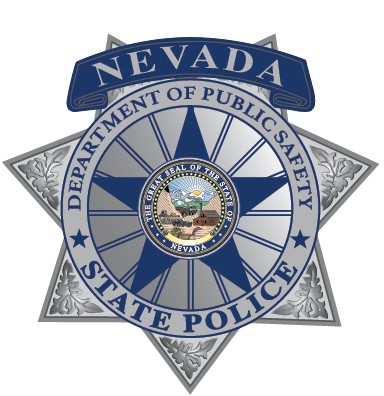 [Speaker Notes: All the above incidents indicate Domestic Violence. They are broken into two separate categories to show what you would code them as for NIBRS purposes. Either a Group A – Crimes against Person or a Group B – Crimes against Property. If your agency is reporting a crimes against property we will go into further depth on how to code it for NIBRS. 

Battery is stated in the law but it is not accepted by the FBI. Any battery would be coded as a 13A-13C depending on the circumstances.]
State
DV1
The Nevada Domestic Violence definition can include certain NIBRS offenses that are within the Crime Against Society category.
Since person information is not collected for Crimes Against Society, the DV1 must be added to gather the person information required by NRS 171.1227.
The offense code "DV1" is not sent to the FBI but remains in the data repository.
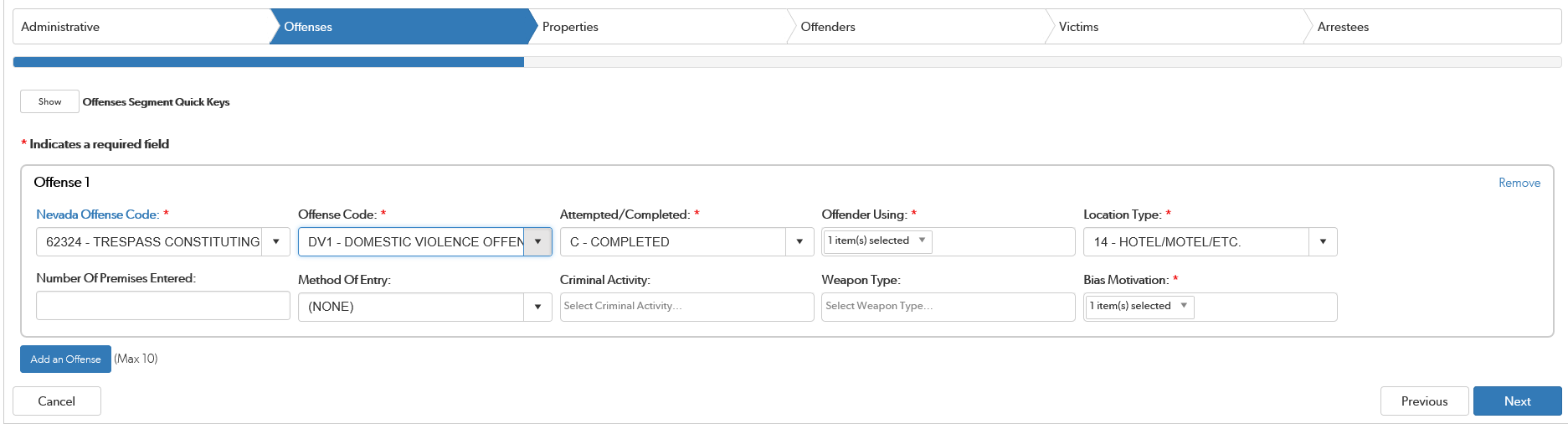 State
What Specific Information Is Collected?
Per NRS 171.1227, we must collect the following for each Domestic Violence incident.
Gender, Age, and Race of the persons involved
The relationship of the persons involved
Day and time the incident happened
Number of children present during the incident
Whether or not there was an order of protection when the incident occurred
Whether or not there were any weapons used during the incident
Whether or not medical attention was required
Whether or not a Domestic Violence (DV) card was given
Were there any other persons arrested during the incident
For example: If you are called to a DV incident and a neighbor has been involved in the incident and gets arrested this is where you would collect how many other persons besides the offender was arrested.
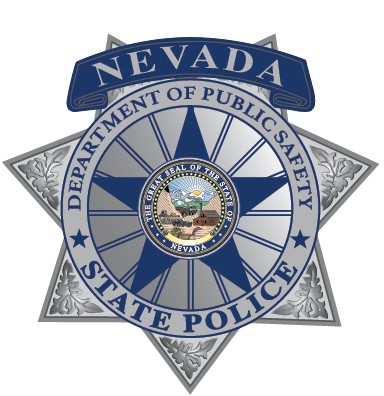 [Speaker Notes: NRS 171.1227 specific what information the repository needs to collect for each incident. If your agency is unable to report a piece of the puzzle that is ok. You can put unknown]
State
What specific information is collected?  cont.
Was there a primary aggressor?
Was the primary aggressor arrested?
If they were not arrested, why? 
Report reason why aggressor was not arrested.
6 reasons:
Aggressor undetermined
Gone upon arrival
No evidence of injury
Not reported within 24 hours
Other
Unknown
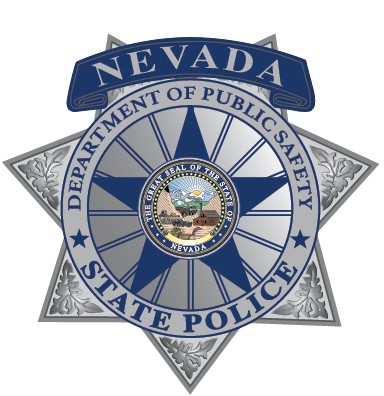 State
What Relationships Are Collected?
Per NRS 33.018 the following relationships constitute domestic violence
Spouse
Former Spouse
Any other person related by blood or marriage
For example, mother-in-law, father-in-law
Any person who has/had or is having a dating relationship
Ex-boyfriend/girlfriend
If there is a child in common
Minor children of the persons involved
Any appointed custody or guardianship of the children
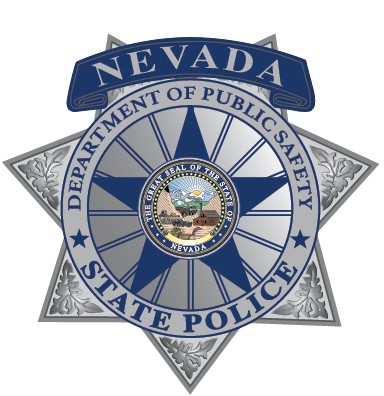 [Speaker Notes: NRS 33.018 defines specifically what relations constitute domestic violence]
Crimes Against the Elderly & Vulnerable Persons
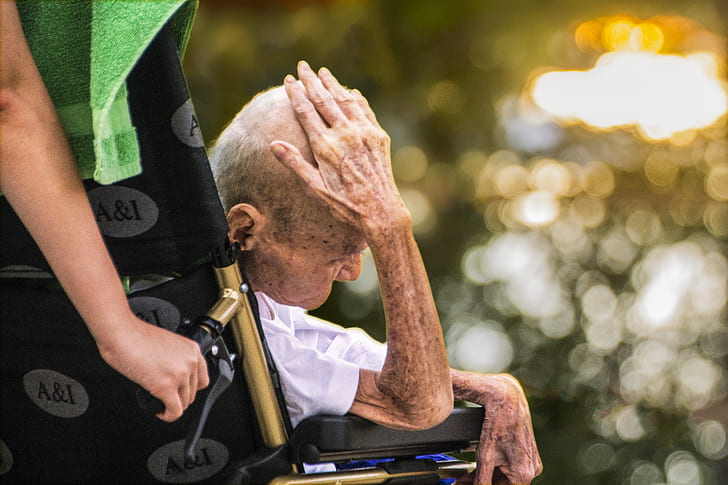 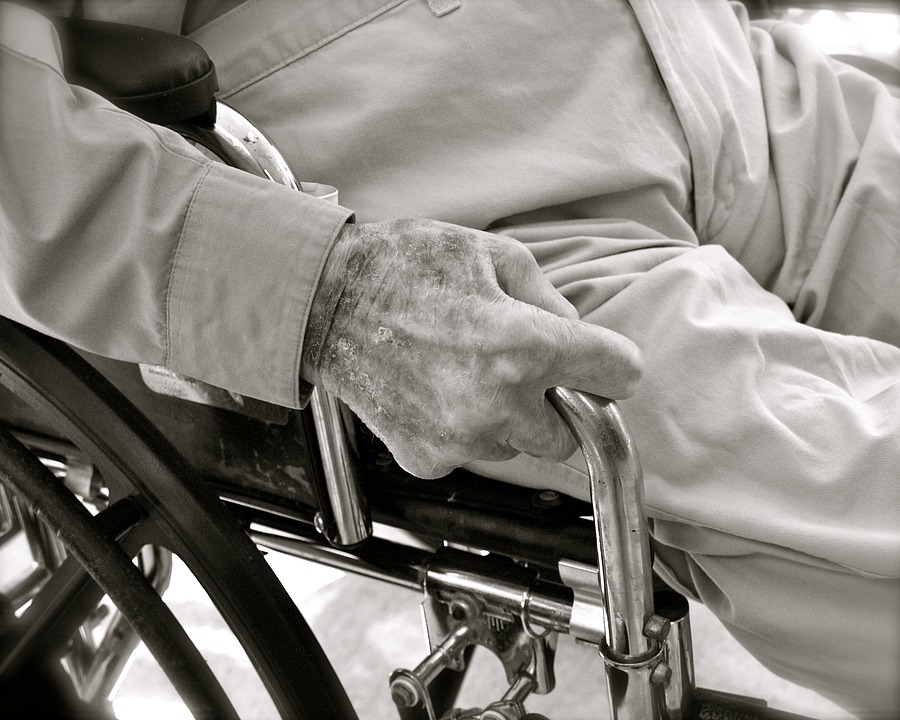 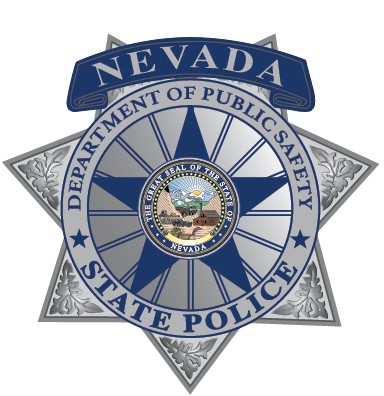 State
Types of abuse?
Why are we collecting it?
What information is collected by the Central Repository and reported?
OVERVIEW
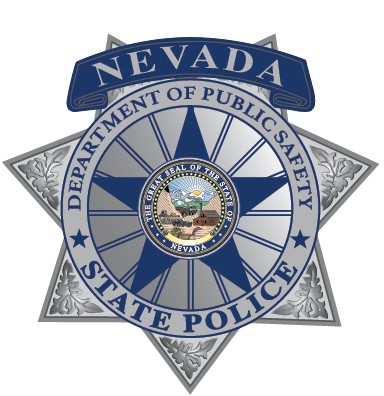 [Speaker Notes: NRS 179A.450  Creation; contents; submission of report to Legislature; confidentiality of data.
      1.  The Repository for Information Concerning Crimes Against Older Persons or Vulnerable Persons is hereby created within the Central Repository.
      2.  The Repository for Information Concerning Crimes Against Older Persons or Vulnerable Persons must contain a complete and systematic record of all reports of the abuse, neglect, exploitation, isolation or abandonment of older persons or vulnerable persons in this State. The record must be prepared in a manner approved by the Director of the Department and must include, without limitation, the following information:
      (a) All incidents that are reported to state and local law enforcement agencies and the Aging and Disability Services Division of the Department of Health and Human Services.
      (b) All cases that were investigated and the type of such cases.
      3.  On or before July 1 of each year, the Director of the Department shall prepare and submit a report to the Director of the Legislative Counsel Bureau for transmittal to the Legislature that sets forth statistical data on the abuse, neglect, exploitation, isolation or abandonment of older persons or vulnerable persons.
      4.  The data and findings generated pursuant to this section must not contain information that may reveal the identity of an individual victim or a person accused of the abuse, neglect, exploitation, isolation or abandonment of older persons or vulnerable persons.
      5.  As used in this section:
      (a) “Abandonment” has the meaning ascribed to it in NRS 200.5092.
      (b) “Abuse” has the meaning ascribed to it in NRS 200.5092.
      (c) “Exploitation” has the meaning ascribed to it in NRS 200.5092.
      (d) “Isolation” has the meaning ascribed to it in NRS 200.5092.
      (e) “Neglect” has the meaning ascribed to it in NRS 200.5092.
      (f) “Older person” means a person who is 60 years of age or older.
      (g) “Vulnerable person” has the meaning ascribed to it in NRS 200.5092.
      (Added to NRS by 2007, 746; A 2009, 2447; 2011, 82; 2015, 826; 2017, 2685; 2019, 3473)]
State
TYPES OF ABUSE
Abandonment
Abuse: 
Physical
Psychological
Sexual
Neglect
Exploitation
Isolation
Self Neglect
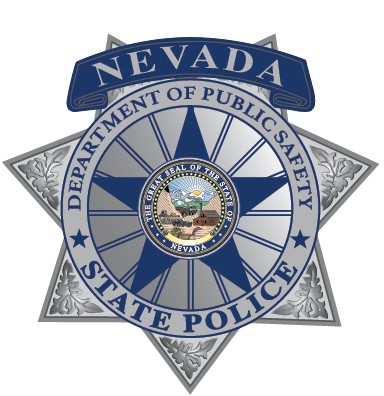 State
How it’s defined
As defined per NRS 200.5092, an older person is a person 60 years of age or older. 
As defined per NRS 200.5092, a vulnerable person is a person 18 years of age or older who:
Suffers from a condition of physical or mental incapacitation because of a developmental disability, organic brain damage or mental illness; or
Has one or more physical or mental limitations that restrict the ability of the person to perform the normal activities of daily living.
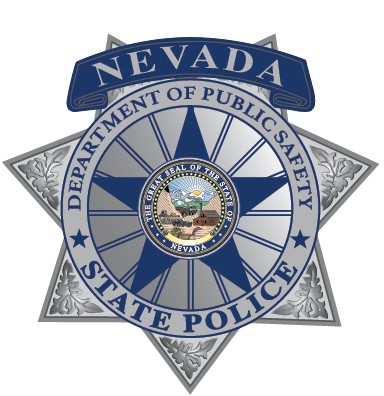 State
ABANDONMENT
Abandonment as defined:

Desertion of an older person or a vulnerable person in an unsafe manner by a caretaker or other person with a legal duty of care; or

 Withdrawal of necessary assistance owed to an older person or a vulnerable person by a caretaker or other person with an obligation to provide services to the older person or vulnerable person.
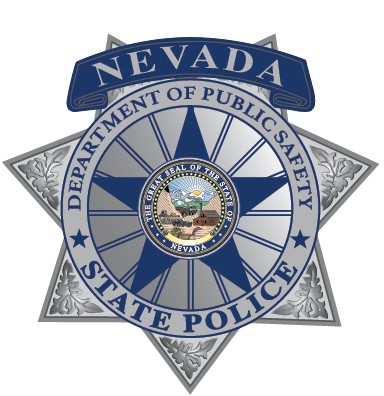 [Speaker Notes: Family Offenses, Nonviolent - 90F     Crime Against Society

     Definition - Unlawful, nonviolent acts by a family member (or legal guardian) which threaten the physical, mental, or economic well-being or morals of another family member and which are not classified as other offenses, such as Assault, Incest, Statutory Rape, etc.]
State
ABUSE
Abuse as defined:

Infliction of pain or injury on an older person or a vulnerable person;
      (b) Deprivation of food, shelter, clothing or services which are necessary to maintain the physical or mental health of an older person or a vulnerable person;
      (c) Infliction of psychological or emotional anguish, pain or distress on an older person or a vulnerable person through any act, including, without limitation:
             (1) Threatening, controlling or socially isolating the older person or vulnerable person;
             (2) Disregarding the needs of the older person or vulnerable person; or
             (3) Harming, damaging or destroying any property of the older person or vulnerable person, including, without limitation, pets;
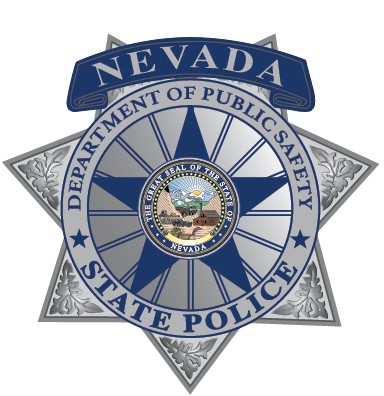 State
Abuse  Cont.
(d) Nonconsensual sexual contact with an older person or a vulnerable person, including, without limitation:
             (1) An act that the older person or vulnerable person is unable to understand or to which the older person or vulnerable person is unable to communicate his or her objection; or
             (2) Intentional touching, either directly or through the clothing, of the genitalia, anus, groin, breast, inner thigh or buttocks of the older person or vulnerable person; or
      (e) Permitting any of the acts described in paragraphs (a) to (d), inclusive, to be committed against an older person or a vulnerable person.
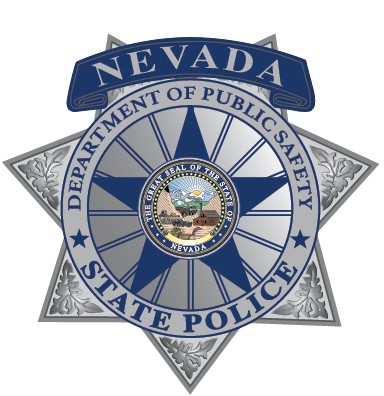 State
NEGLECT
Neglect as defined :
The failure of a person or a manager of a facility who has assumed legal responsibility or a contractual obligation for caring for an older person or a vulnerable person or who has voluntarily assumed responsibility for his or her care to provide food, shelter, clothing or services which are necessary to maintain the physical or mental health of the older person or vulnerable person.
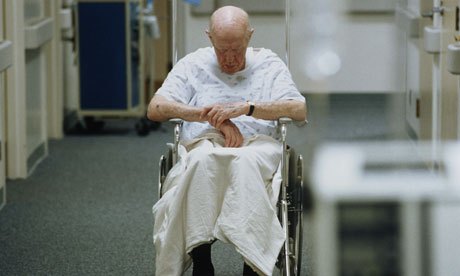 EXPLOITATION
State
Exploitation as defined :
 Any act taken by a person who has the trust and confidence of an older person or a vulnerable person or any use of the power of attorney or guardianship of an older person or a vulnerable person to:
      (a)  Obtain control, through deception, intimidation, or undue influence, over the older person’s or vulnerable person’s money, assets, or property with the intention of permanently depriving the older person or vulnerable person of the ownership, use, benefit, or possession of his or her money, assets or property; or
	   (b) Convert money, assets, or property of the older person or vulnerable person with the intention of permanently depriving the older person or vulnerable person of the ownership, use, benefit, or possession of his or her money, assets, or property
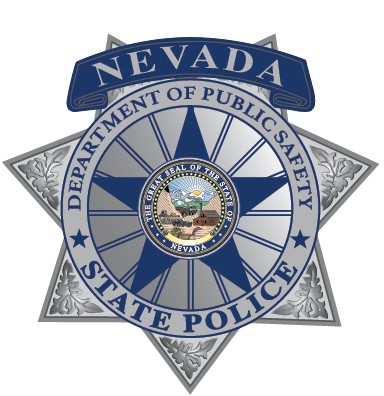 [Speaker Notes: Family Offenses, Nonviolent - 90F     Crime Against Society

     Definition - Unlawful, nonviolent acts by a family member (or legal guardian) which threaten the physical, mental, or economic well-being or morals of another family member and which are not classified as other offenses, such as Assault, Incest, Statutory Rape, etc.]
State
ISOLATION
Isolation as defined:

preventing an older person or a vulnerable person from having contact with another person by:

      (a) Intentionally preventing the older person or vulnerable person from receiving visitors, mail or telephone calls, including, without limitation, communicating to a person who comes to visit the older person or vulnerable person or a person who telephones the older person or vulnerable person that the older person or vulnerable person is not present or does not want to meet with or talk to the visitor or caller knowing that the statement is false, contrary to the express wishes of the older person or vulnerable person and intended to prevent the older person or vulnerable person from having contact with the visitor.
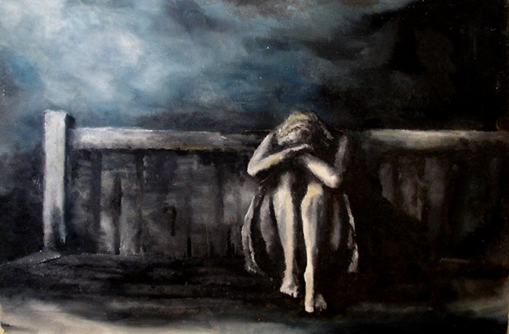 State
ISOLATION CONTINUED
(b) Physically restraining the older person or vulnerable person to prevent the older person or vulnerable person from meeting with a person who comes to visit the older person or vulnerable person; or

      (c) Permitting any of the acts described in paragraphs (a) and (b) to be committed against an older person or a vulnerable person.
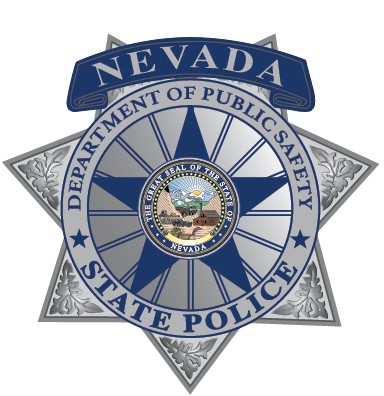 State
DATA COLLECTED BY THE CENTRAL REPOSITORY
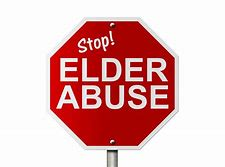 Abuse
Neglect
Exploitation
Isolation
Abandonment
Note: we collect the number of offenses reported for each on a monthly basis.  Currently our database collects Elder Abuse data as collecting data on vulnerable persons is in the works.
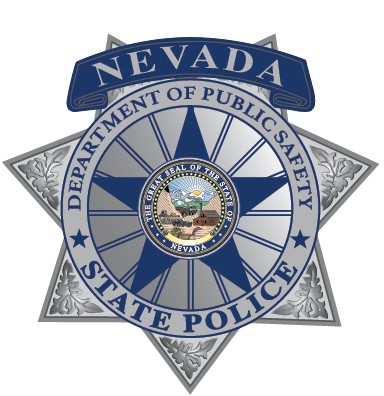 QUESTIONS?
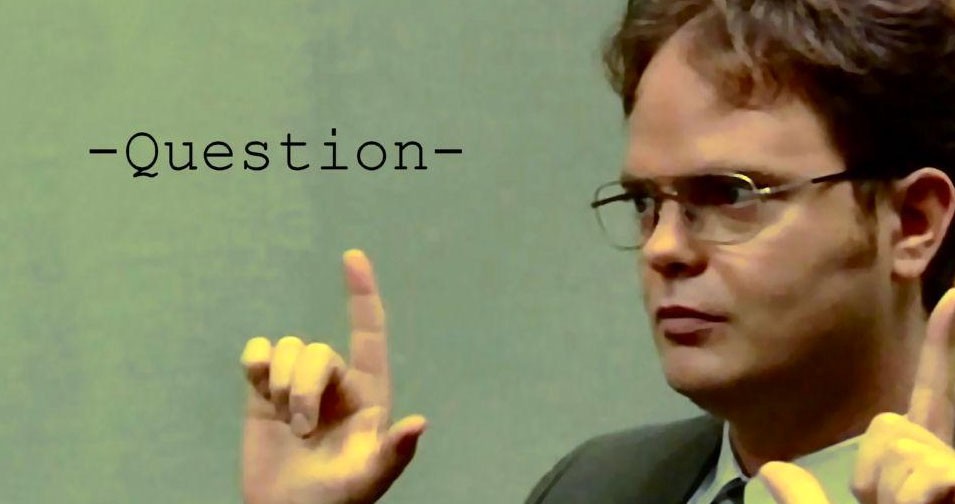 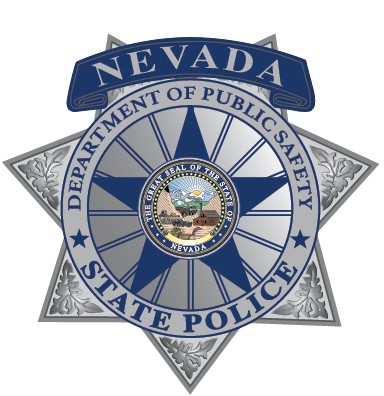 State
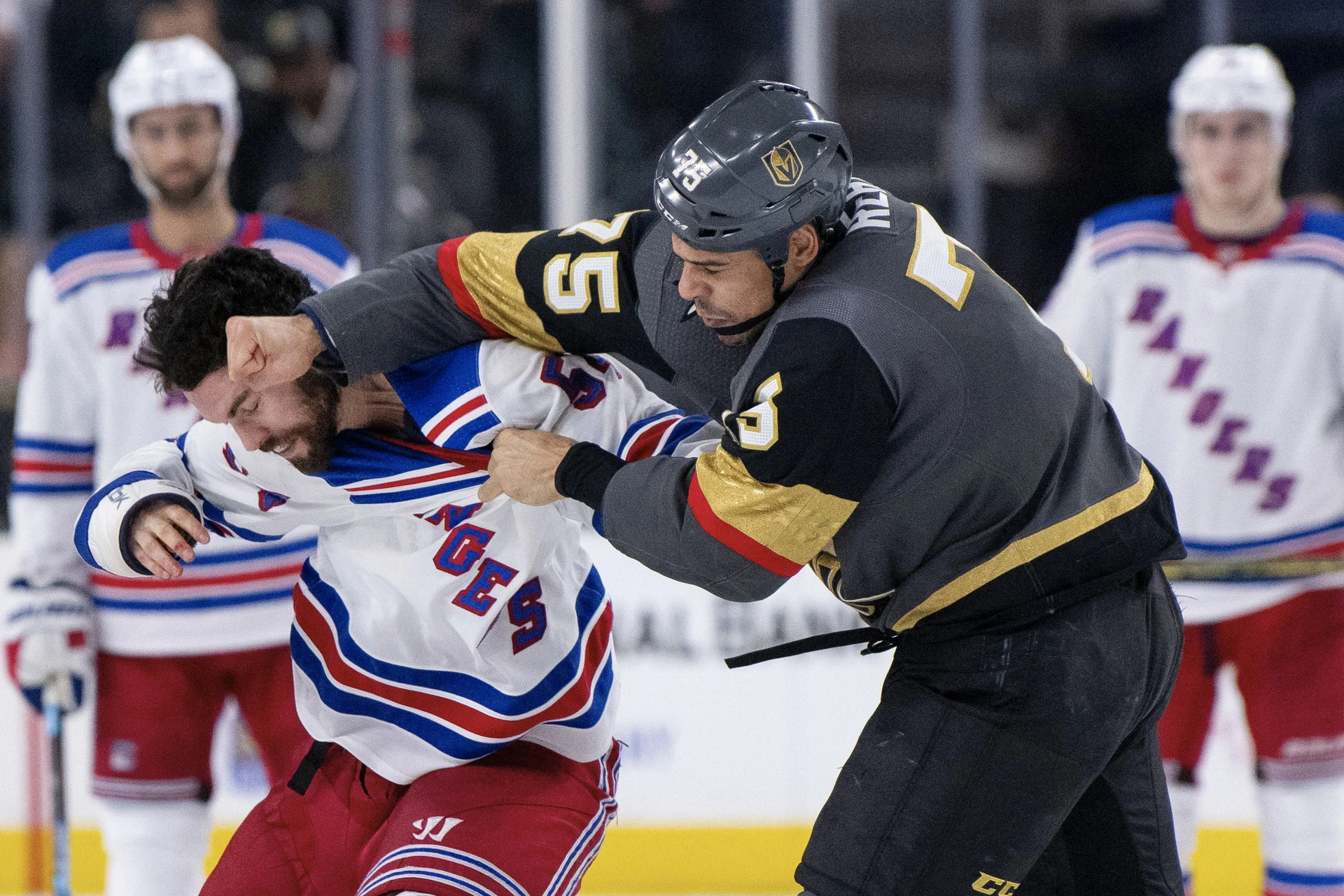 Assault within NIBRS
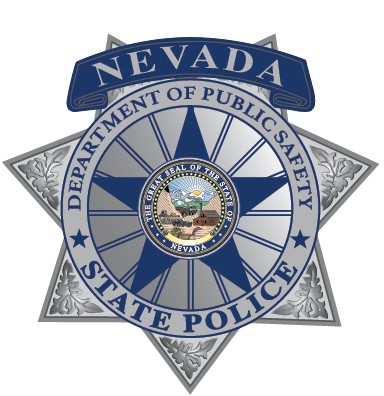 State
How to Report Assaults in NIBRS
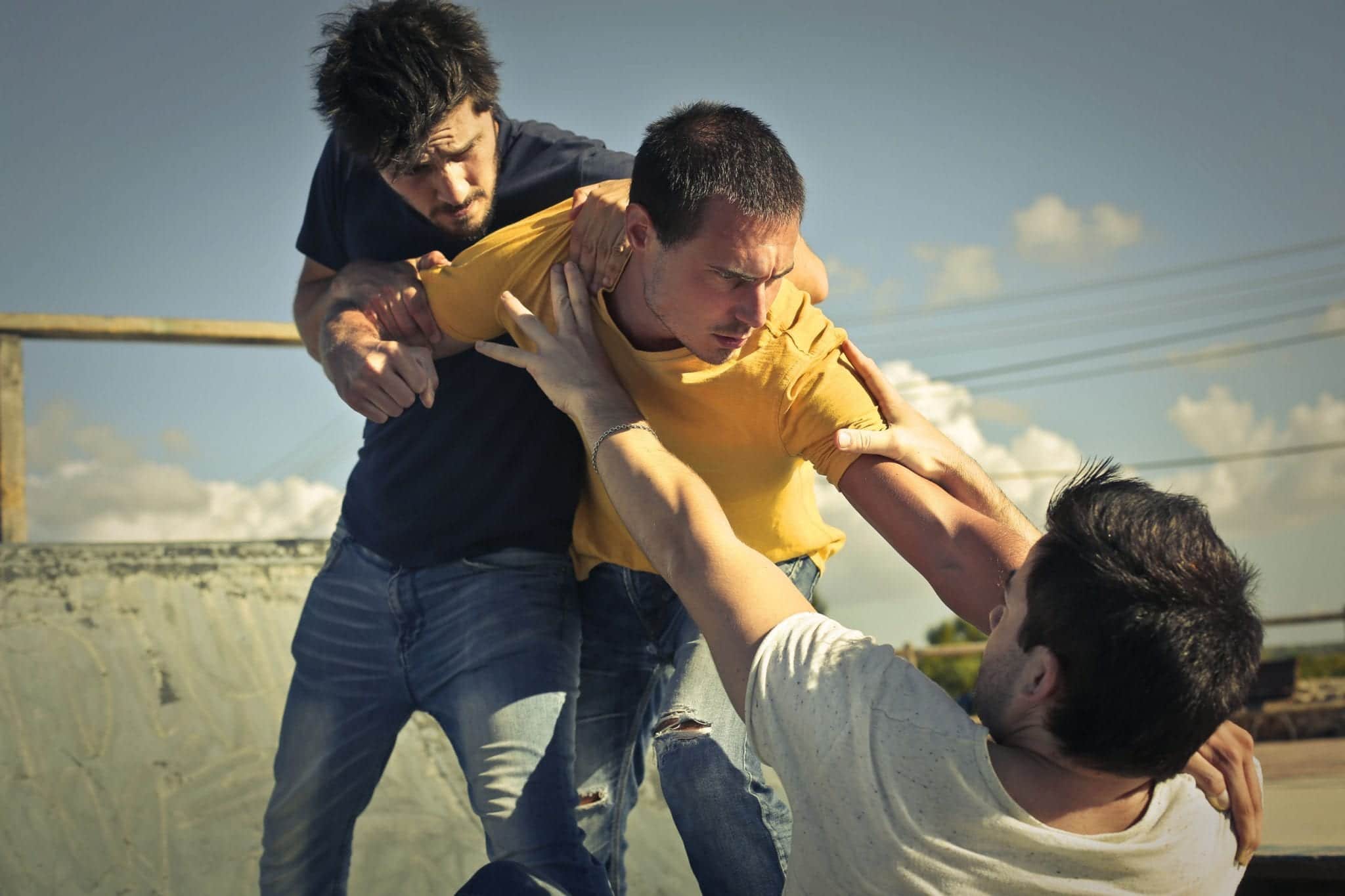 First determine do the details make the assault aggravated or simple assault.
Make sure to select an appropriate NOC to use for reporting the incident.
Enter the incident into the RMS.
Upload file from the RMS to the state production website.
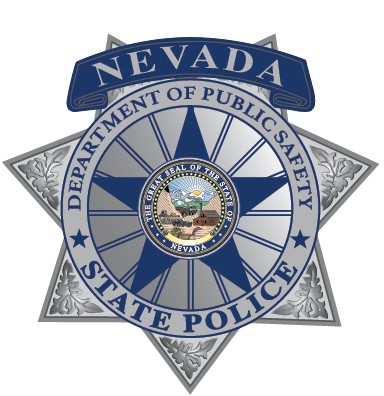 State
Aggravated vs. Simple Assault
13A Aggravated Assault 
An unlawful attack by one person upon another wherein the offender uses a dangerous weapon or displays it in a threatening manner, or the victim suffers obvious severe or aggravated bodily injury, or where there was a risk for serious injury/intent to seriously injury. 

13B Simple Assault 
An unlawful physical attack by one person upon another where neither the offender displays a dangerous weapon, nor the victim suffers obvious severe or aggravated bodily injury involving apparent broken bones, loss of teeth, possible internal injury, severe laceration, or loss of consciousness.
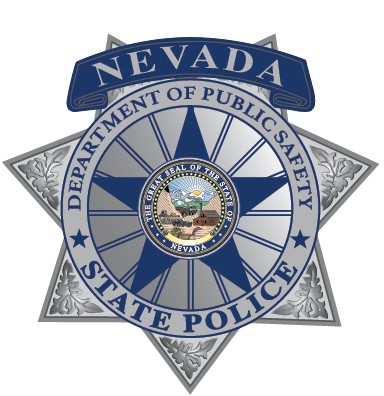 State
Important Things to Consider
Getting as many details as possible about what occurred during the incident and documenting those are important.
The QAR process will take a look at all the supporting documentation that is associated with the incident that is being reviewed.
If aggravated assault was selected the agency will need to report a weapon and/or a severe or aggravated bodily injury.
If the only thing in the report is that the offender smacked the victim, then there is nothing that shows that an aggravated assault should have been selected.
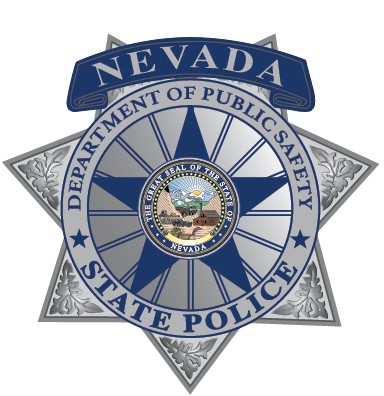 State
Selecting the Correct NOC
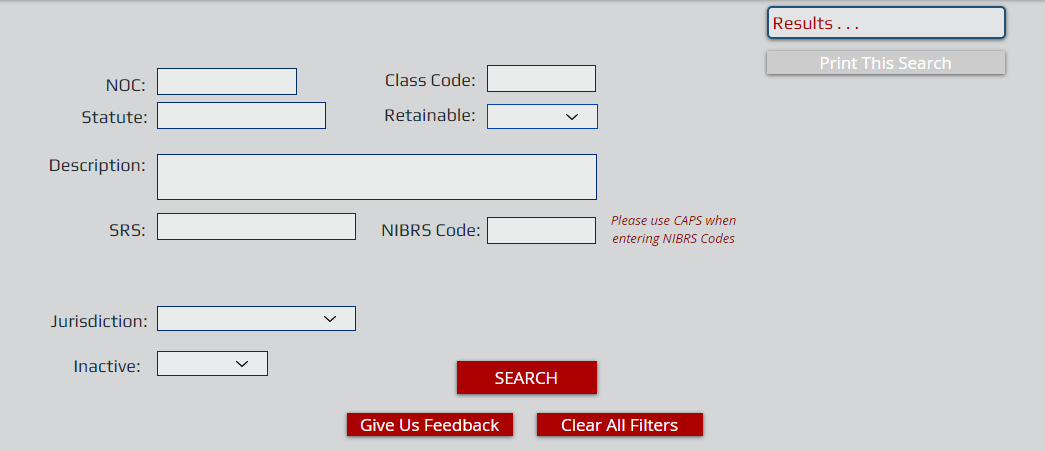 The officer determined that the incident should be an aggravated assault.
Use the following fields in the NOC search tool to help find a NOC for the aggravated assault incident:
Class Code
Statute
NIBRS Code
Jurisdiction
The NOC search tool can be found at:
https://www.nvcrimemapping.com/noc-search
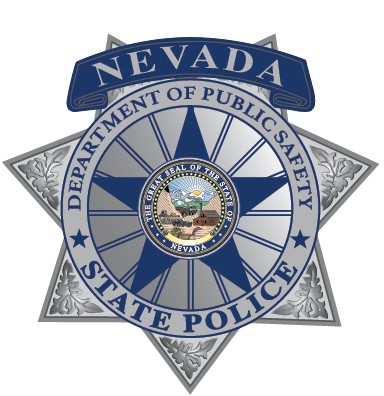 NOC Selection
For this incident NOC 50214 is a NOC that will pass validation.
NOC 50214 is active since there is no “Y” under repealed.
13A (Aggravated Assault) is a valid NIBRS code for this NOC.
*Note the Jurisdiction field should be “NV” or the code for the jurisdiction that the agency is located in.
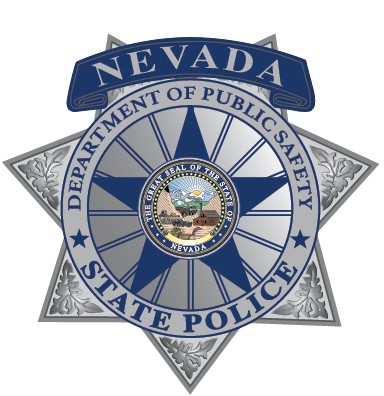 State
Entering the Incident
This will vary by agency and by RMS.
Each agency needs to enter all incidents into the RMS.
At the end of the month the agency will upload a file to the state production website.
https://nevadacrimestats.nv.gov/
The file that gets uploaded to https://nevadacrimestats.nv.gov/ is the file that will be submitted to the FBI.
Agencies are responsible for uploading adjustments to any incident if needed.
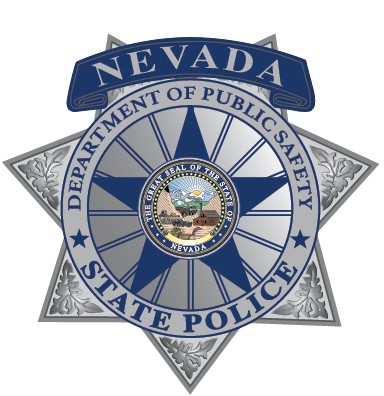 NIBRS Upload
Click on “Upload a NIBRS data file”.
Select “Choose a file”
Hit “Upload” to upload the file into the production website.
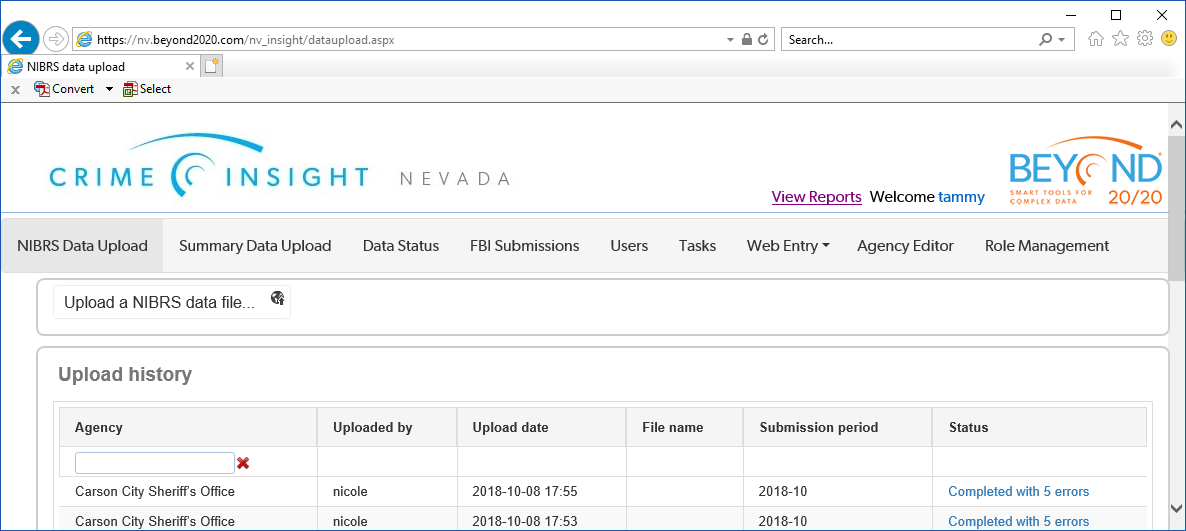 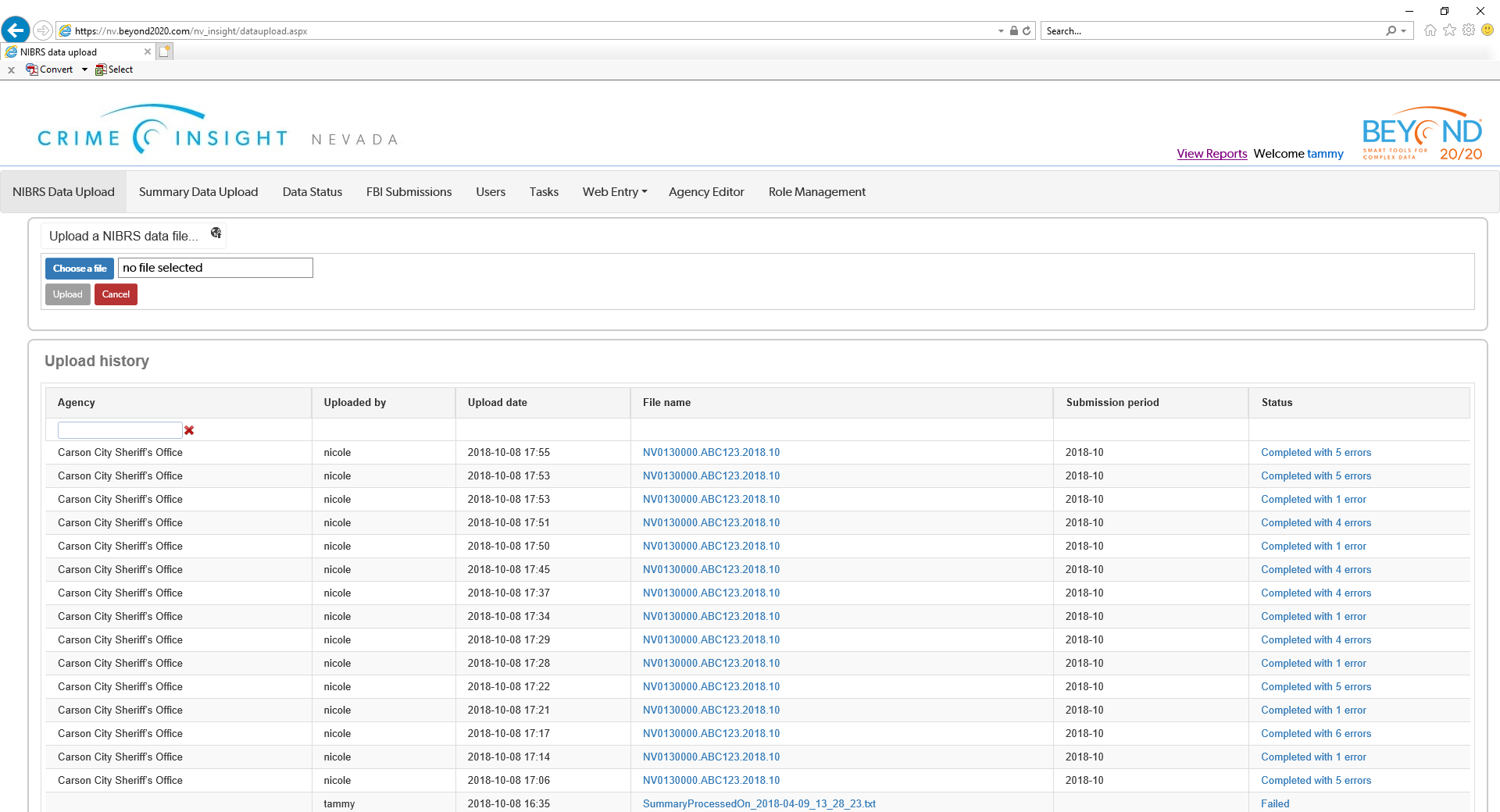 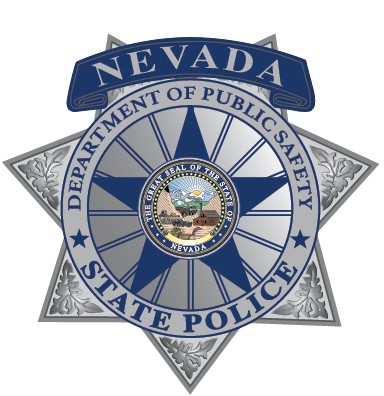 NIBRS Pending and Errors
Once the file has uploaded the Agency’s name, Uploaded by, Upload date, File name and Status fields will populate. The status area will show completed with how many errors were found in the file.
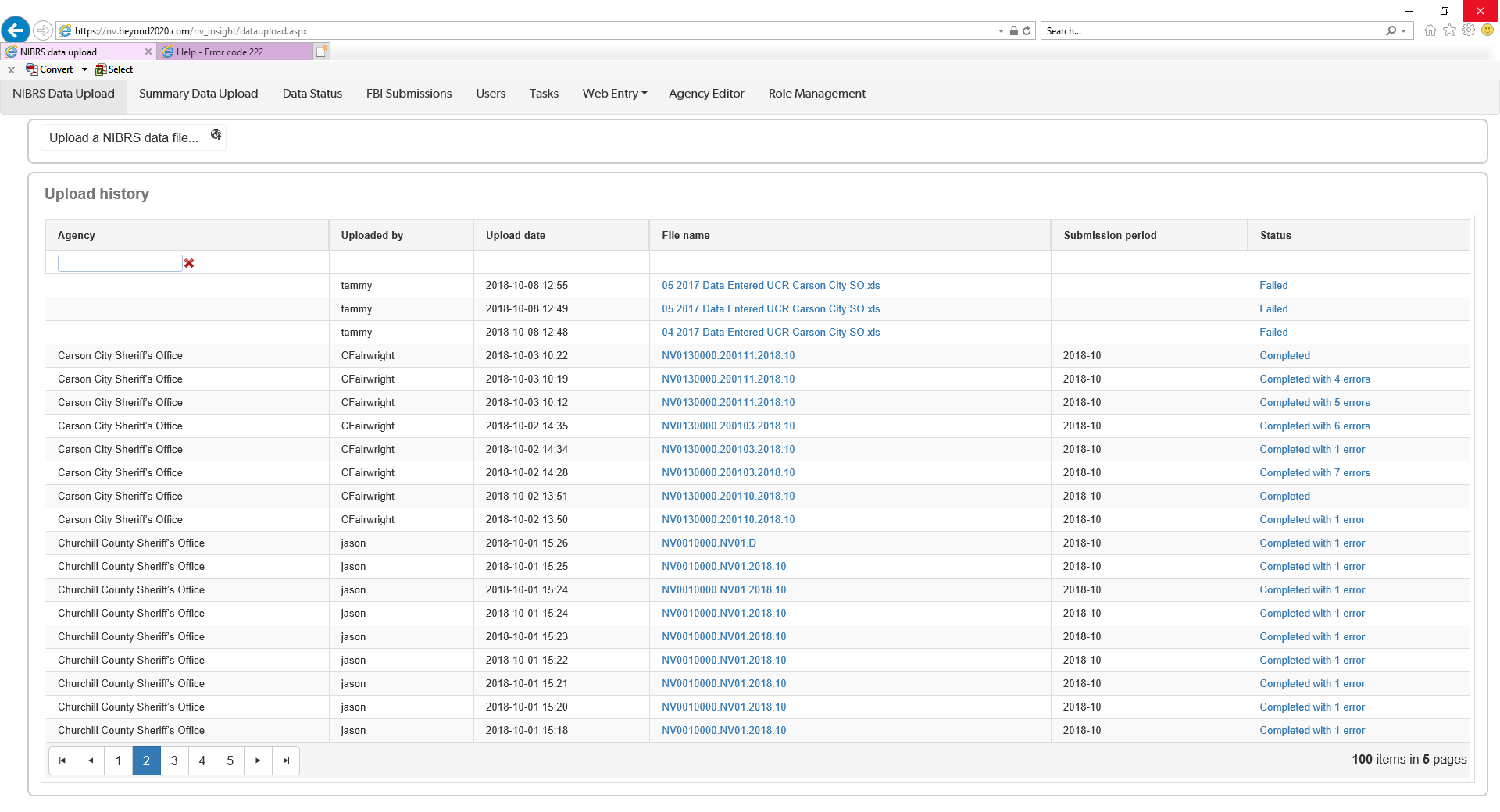 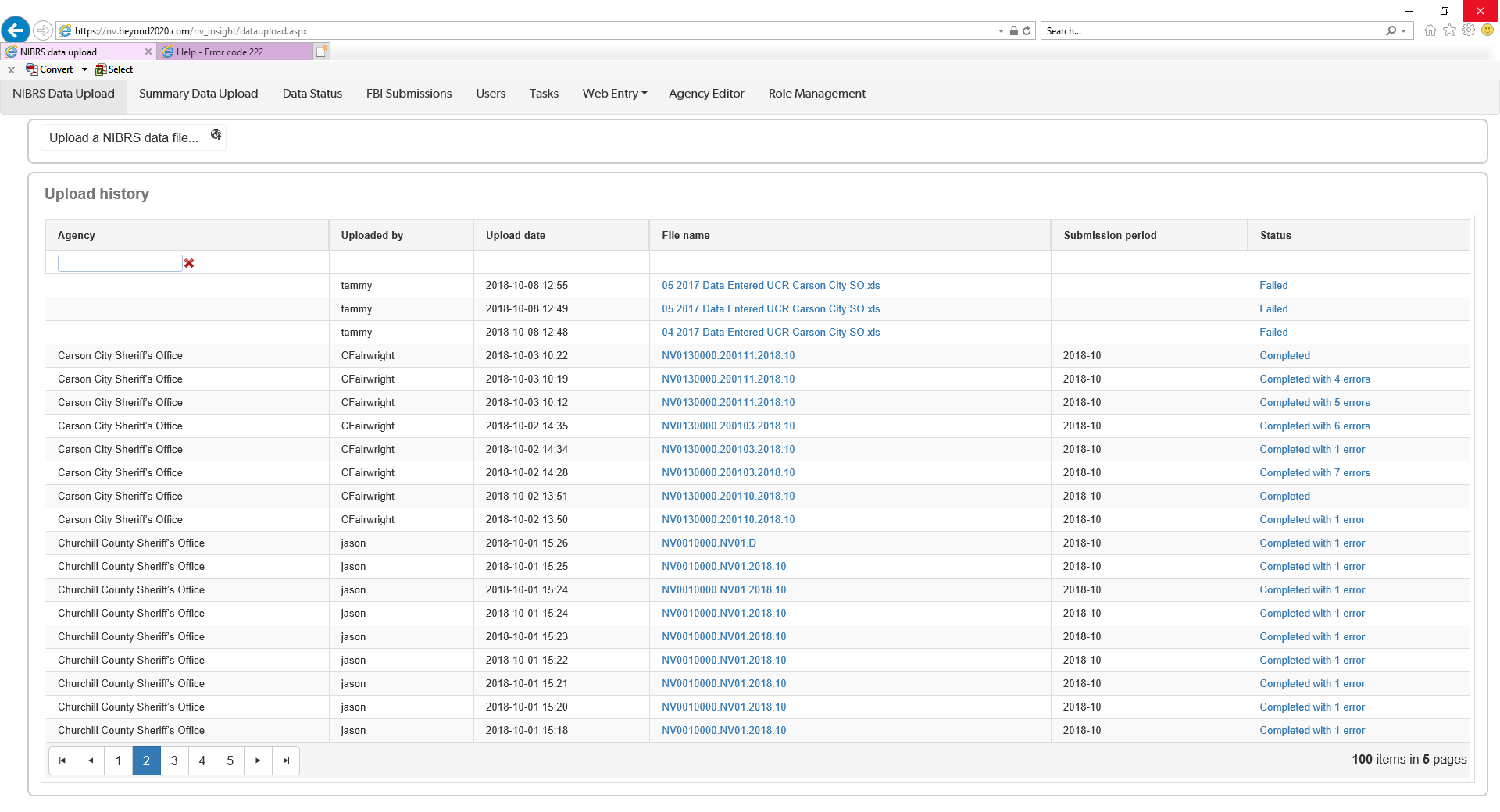 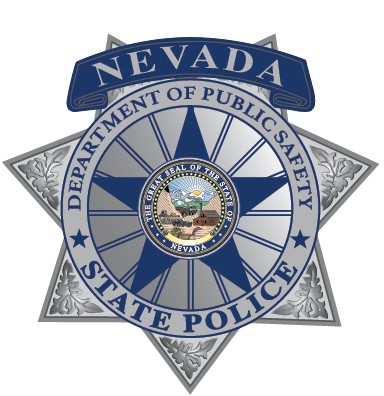 NIBRS Errors
The ## error is a hyperlink that will outline any errors within the file that was uploaded.
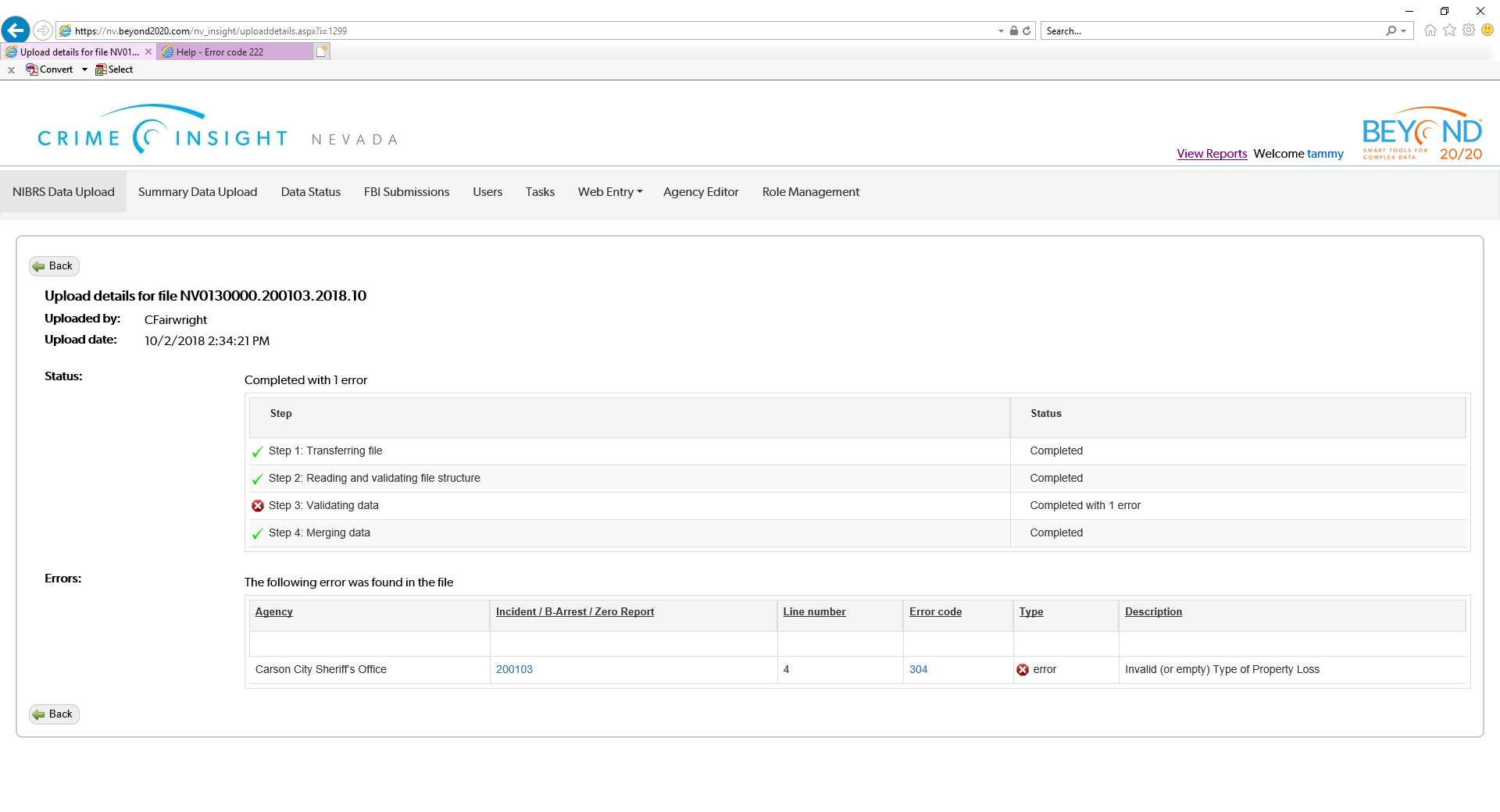 Click on the Error code as shown:
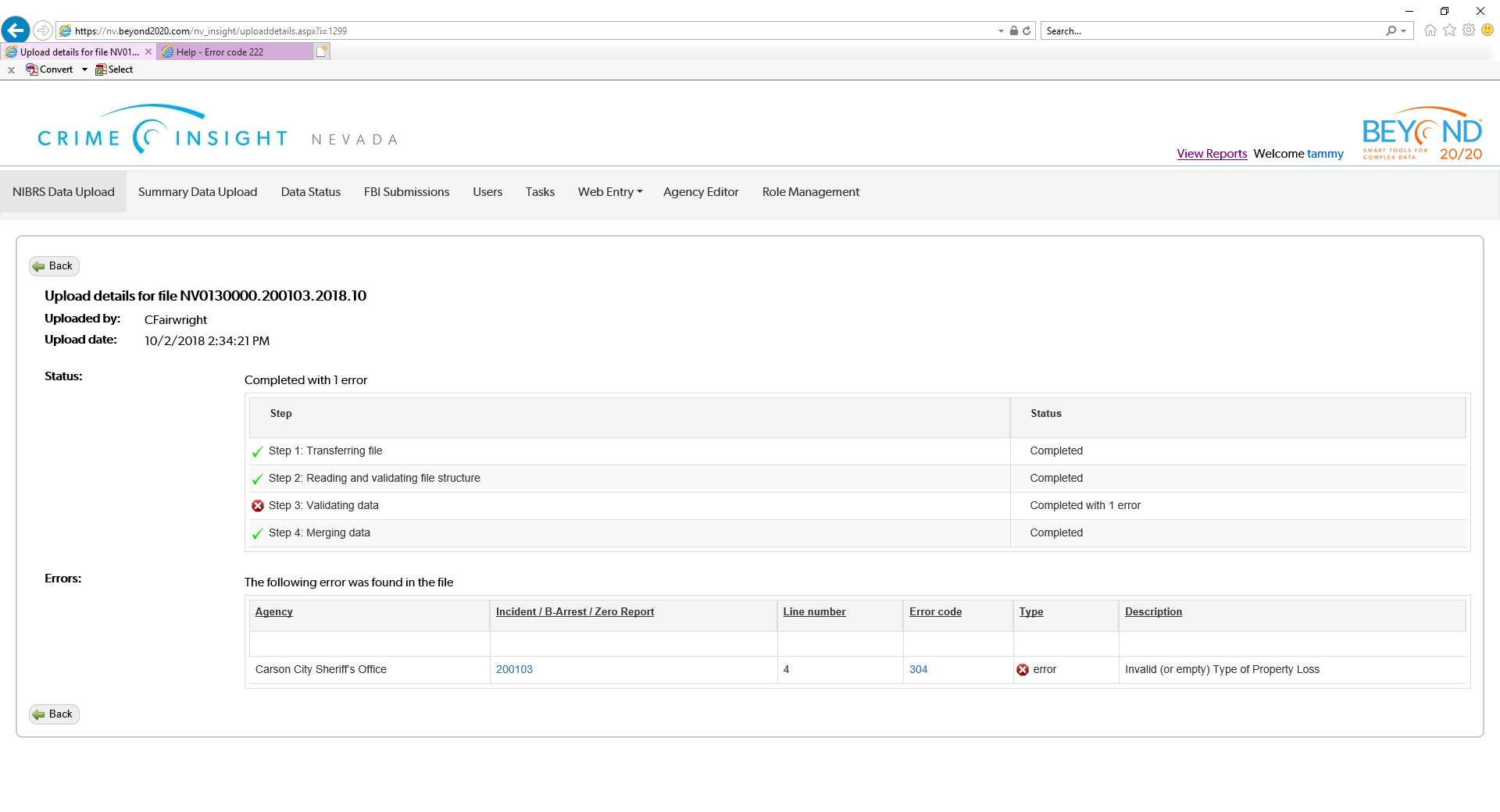 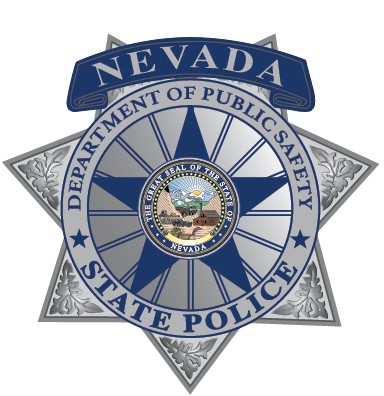 Error Code
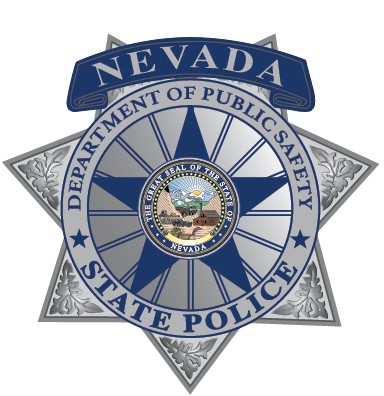 Viewing Assault Example
The next five slides will show how the assault example will look in the state repository.
The Incident Number is a number that the agency selects for the incident
Any fields with a * is a required fields.
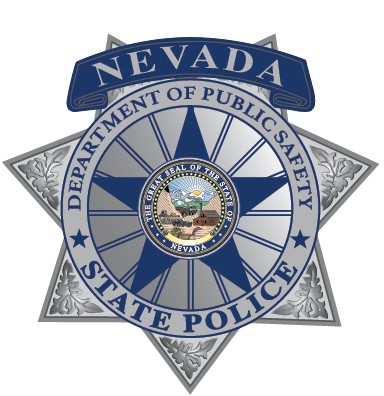 Administrative Section
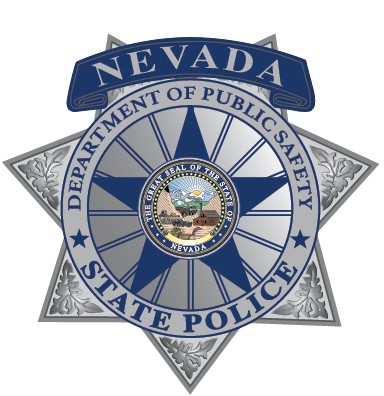 Offense Section
*Note the following selections:
“Offender Using” = N – Not Applicable
“Weapon Type” = 40 – Personal Weapons
“Bias Motivation” = 88 – None
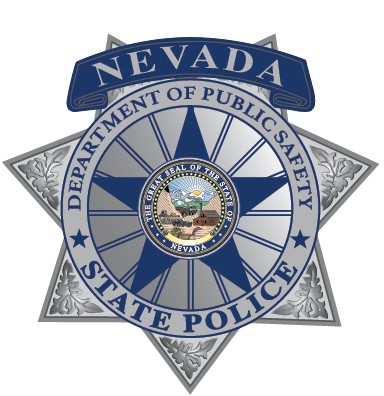 Property Section
This section is left empty since there is no property to report.
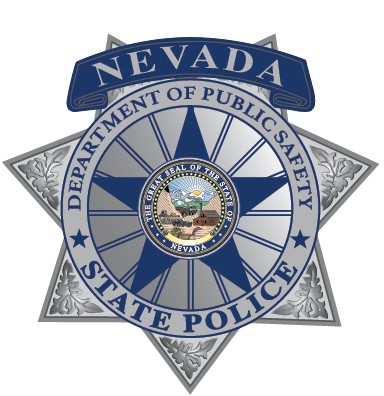 Offender Section
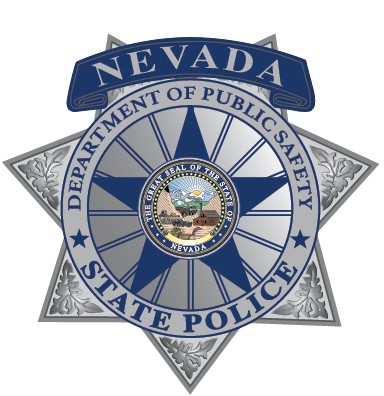 Victim Section
The victim was connected to the 13A and we stated that “Apparent Broken Bones” and “Severe Lacerations” were the injuries that occurred during the incident.
The “Aggravated Assault/Homicide Circumstance” was 01-Argument
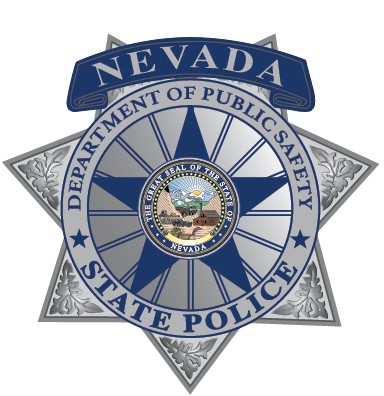 Arrestee Section
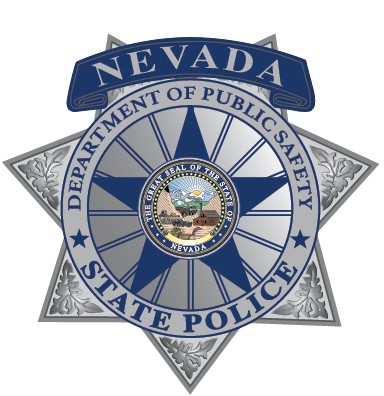 Recap
Determine the offense(s) based off the report(s).
Keep in mind that selections should be backed up by documentation showing why the selections were made.
Make sure that the incidents are uploaded to https://nevadacrimestats.nv.gov/ so that the state can send them to the FBI.
Adjustments can be uploaded at any time if needed.
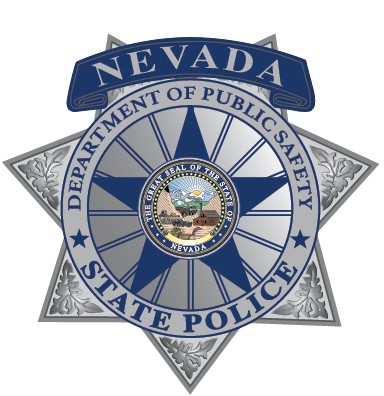 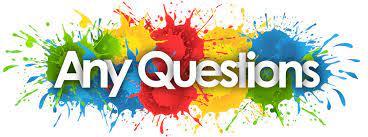 It’s ok to ask them!
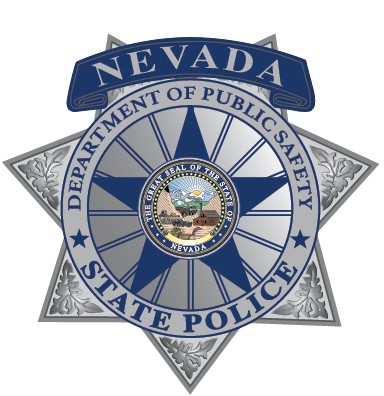 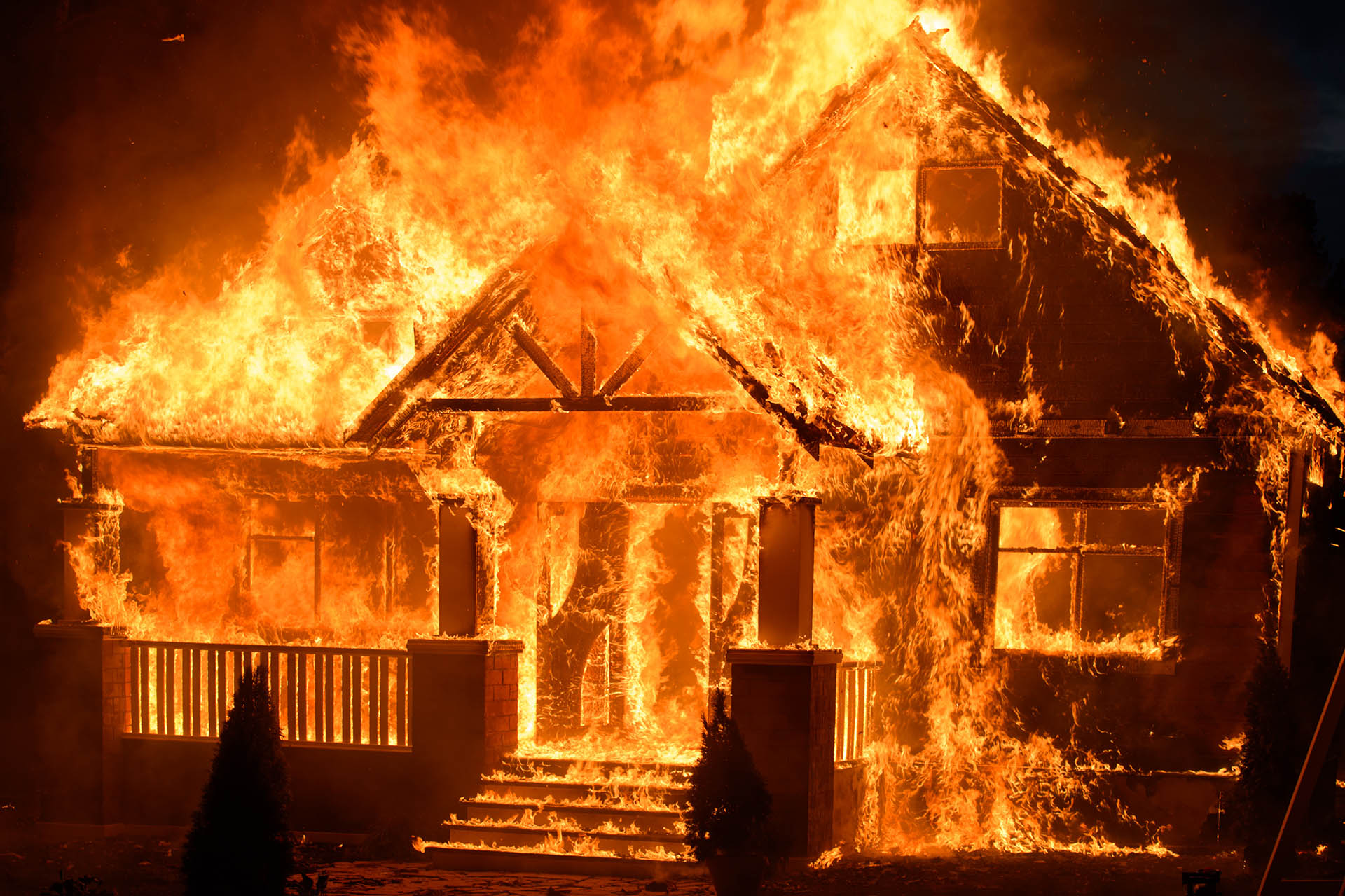 ARSON EXAMPLE
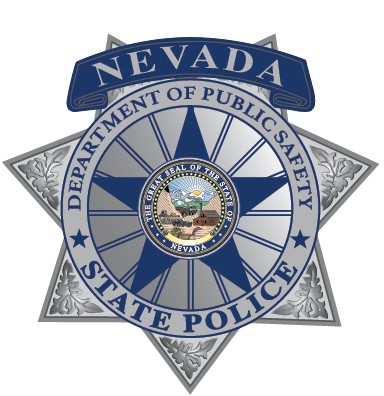 [Speaker Notes: https://www.fbi.gov/services/cjis/ucr/data-documentation]
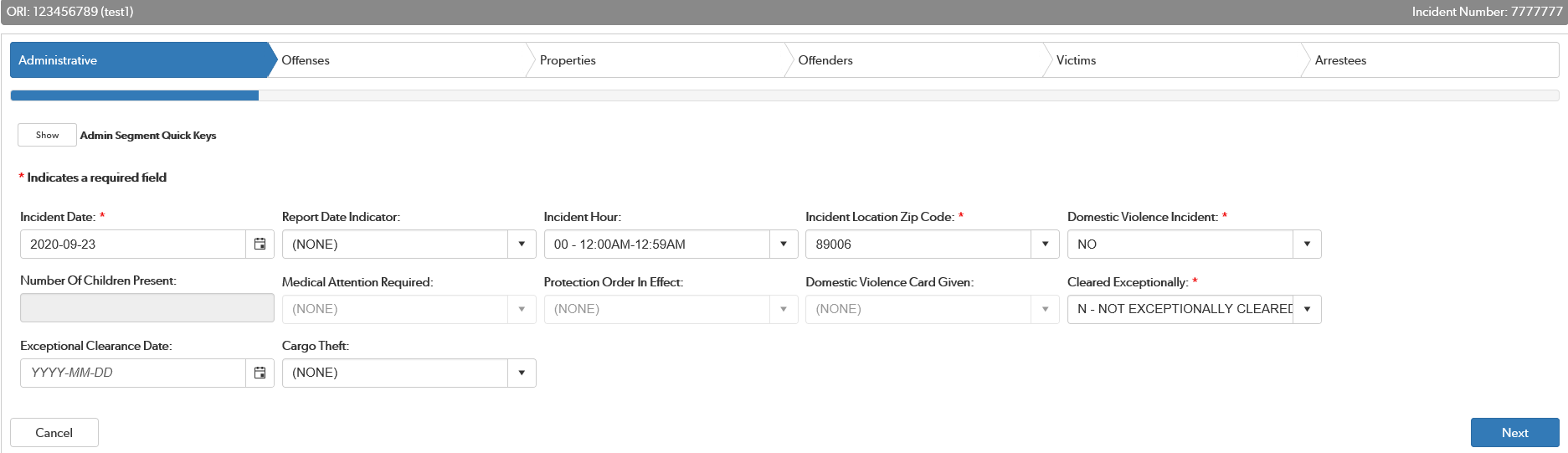 Required fields are indicated by red stars. 
Appropriate selections must be made before going to the next section.

The  arrow shows the incident number.
The incident number allows the incident to be tracked.
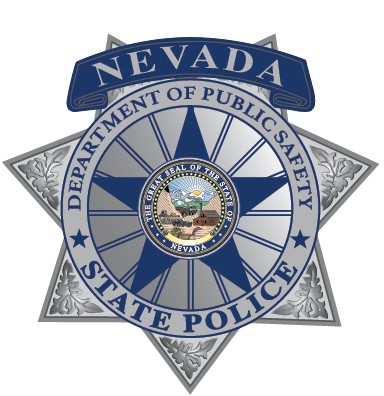 A valid NOC must be entered into the “Nevada Offense Code” field.
The NOC spreadsheet has a list of all the current NOCs.
An error will appear if an invalid NOC is entered.
Based off the NOC that is entered an offense code will need be selected.
Example shows that NOC 50414 is an arson offense.
C-Completed will lead to reporting the burned property.
A-Attempted will lead to nothing being reported in the property section.
“Offender Using” & “Bias Motivation” have a list of options. 
“None” was selected for each in this example.
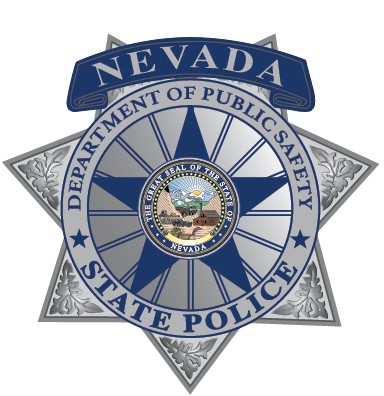 The “Properties” section indicates the property that was burned. 
Example shows $1000 in crops was burned.
$1 is entered if the amount is unknown.
A maximum of 10 property descriptions can be added to an incident. 
Click on “Add Description” to add more descriptions
If there is more than 10 descriptions the top 9 values are selected first, and then all the remaining descriptions will be added in the “other” category the 10th description type.
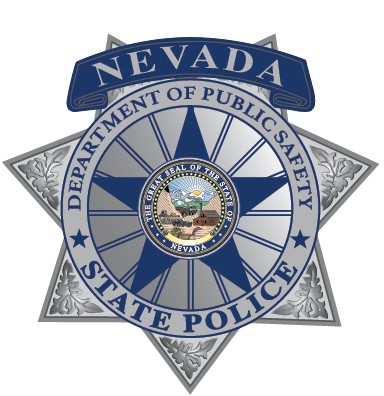 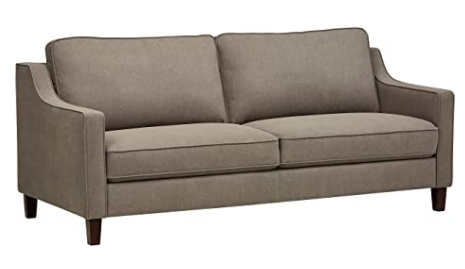 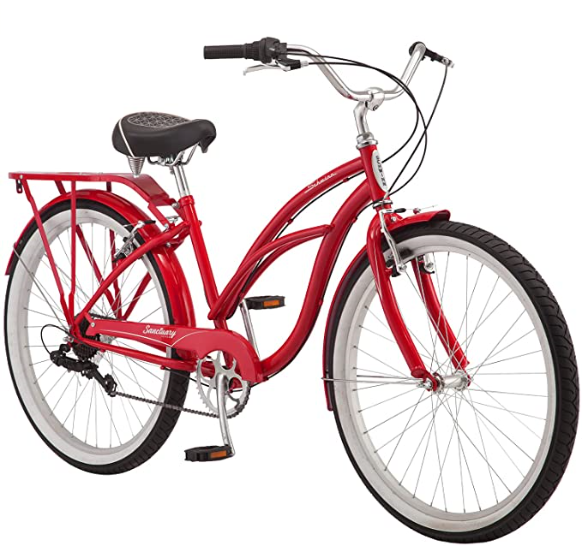 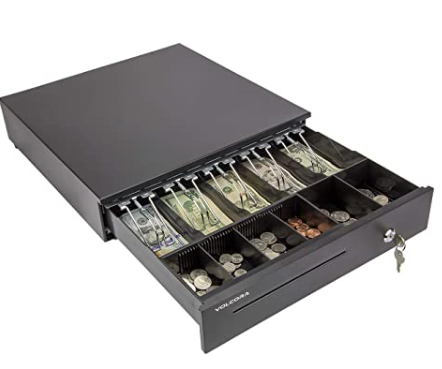 Guess the Value and Category
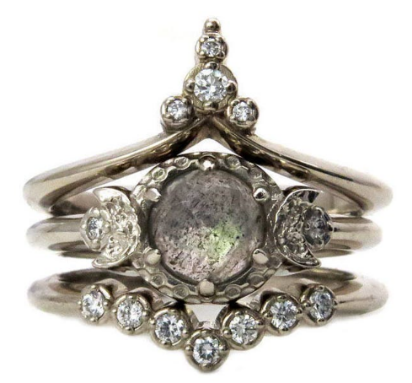 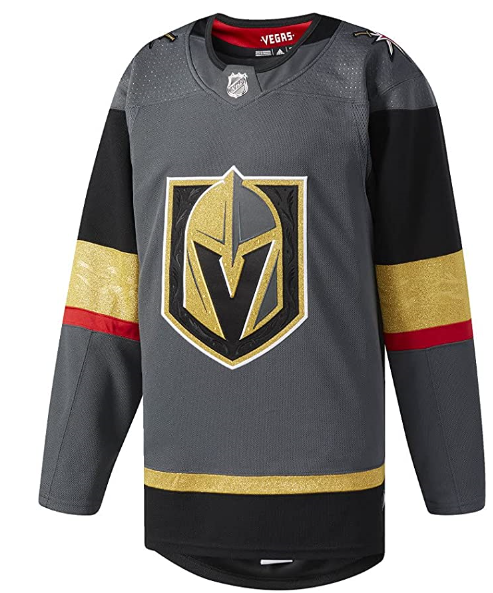 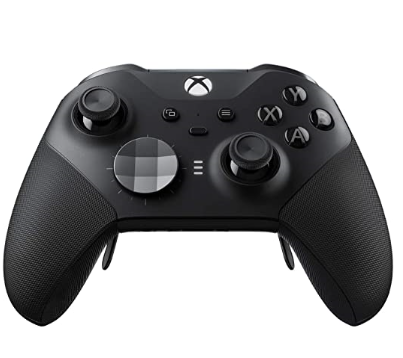 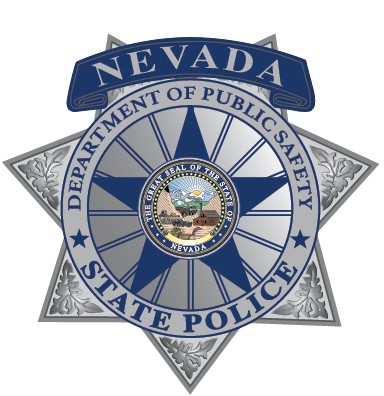 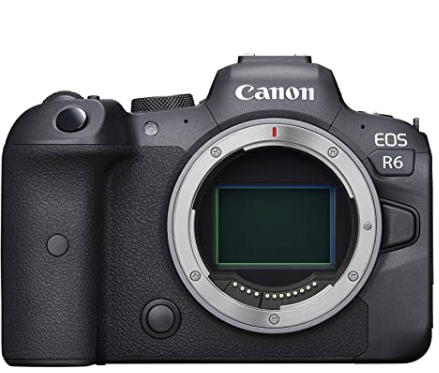 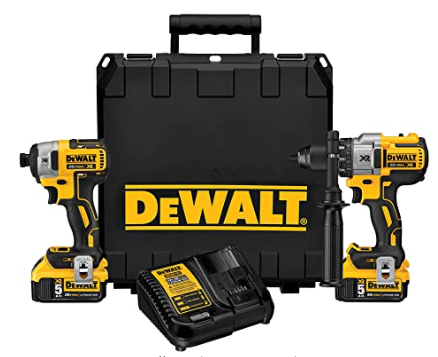 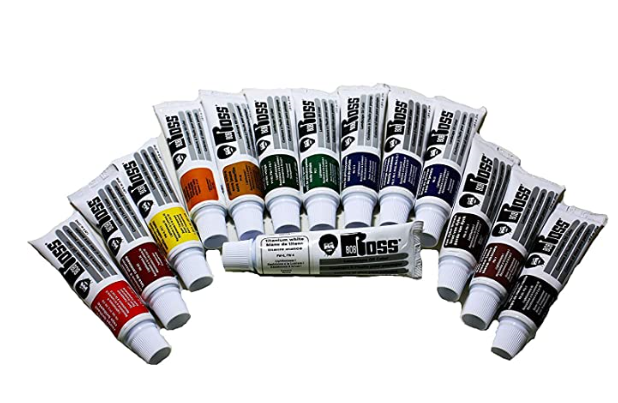 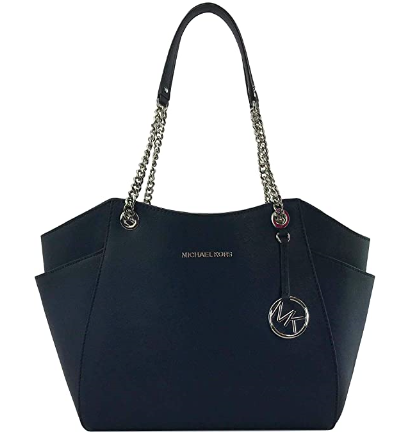 Guess the Value& Category
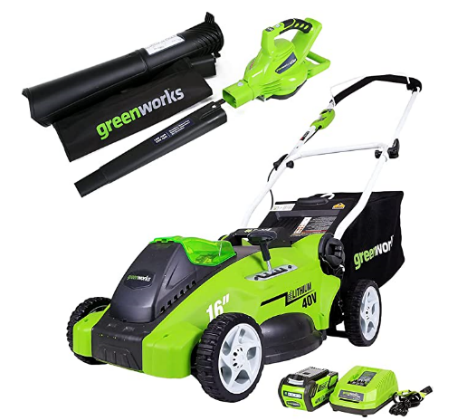 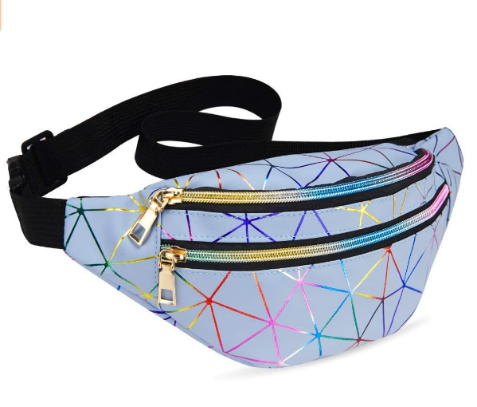 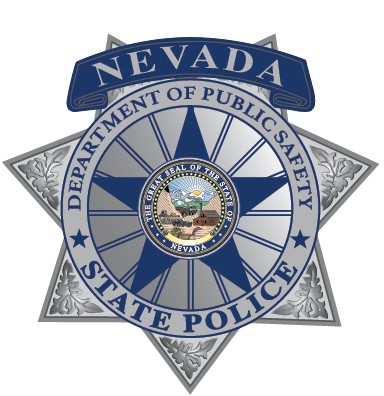 Values
1. Camera ($2500)
74 = Photographic/Optical Equipment

2. Ring Set ($1,200)
17 = Jewelry/Precious Metals/Gems

3. Couch ($886)
16 = Household Goods
	
4. Drill Combo ($333)
	36 = Tools

5. Schwinn Cruiser ($320)	
04 = Bicycles

6. Lawnmower ($265)
68 = Lawn/Yard/Garden Equipment
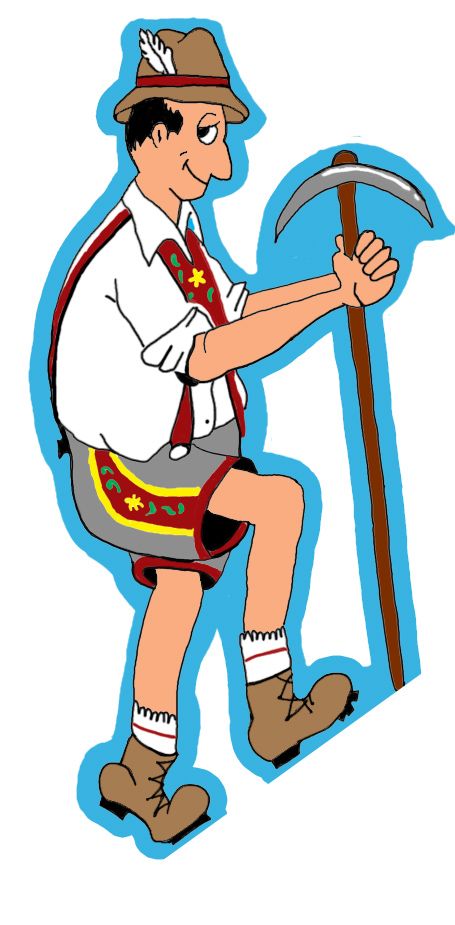 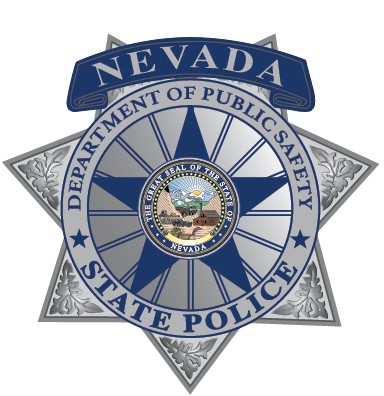 Values
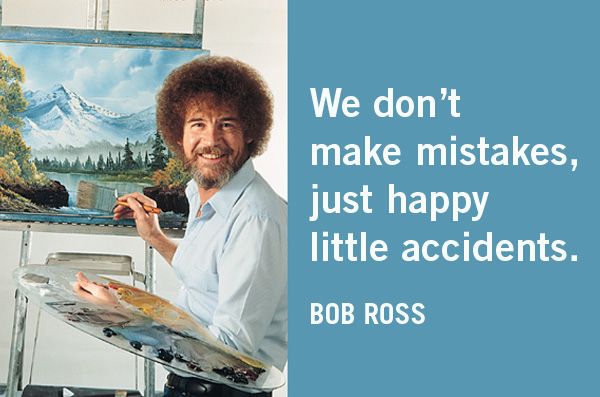 7. Xbox Elite Controller ($150)
 07 = Computer hardware/software

8. Golden Knights Jersey ($125)
 06 = Clothes/Furs

9. Purse ($105) + Fanny Pack ($11) 
Combine these two since they fall under the 25 = Purses/Handbags/Wallets category.

10. Bob Ross Oil Paint Set ($75) + Cash Register ($64)
77 = Other since the values of these two items individually are less than the values of the other items.
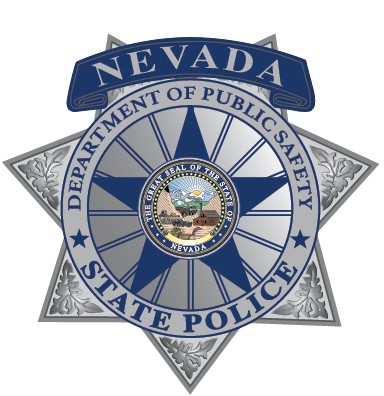 Enter all known offender information in the “Offenders” section. 
If there is any unknown information, select “Unknown” for that field.
Select “Add an Unknown Offender” if no information about the offender is known.
Go straight to the victim tab if the offender is not known.
Click on “Add an Offender” to add additional offenders.
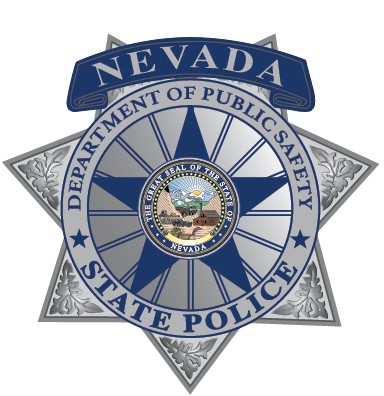 The example shows that an individual was the victim of this incident.
Not every victim has to be connected to every offense.
This example has 1 offense and 1 victim so it is all linked together.
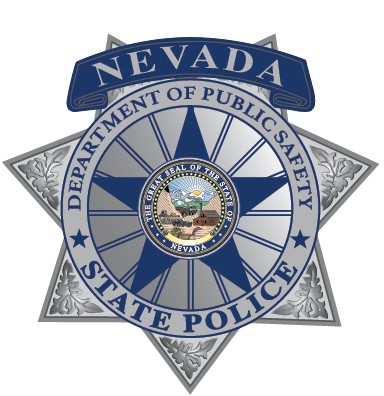 The arrest information is added in this section. 
If there was no arrest hit “Finish” to complete reporting the incident.
In this example there was an arrest for the arson.
The arrest was made on the same day of the incident.
Select “Finish” when you are done reporting the arrestee.
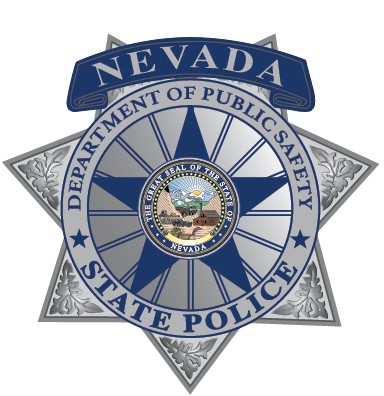 [Speaker Notes: O = On-View Arrest (apprehension without a warrant or previous incident report) S = Summoned/Cited (not taken into custody) T = Taken Into Custody (based on a warrant and/or previously submitted incident report)]
Any Questions??
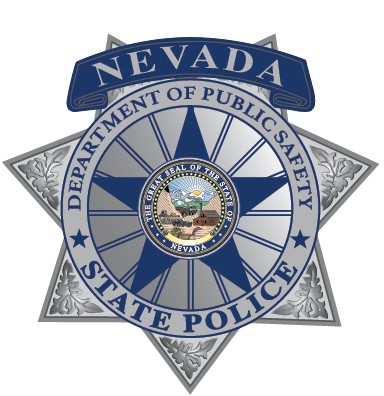 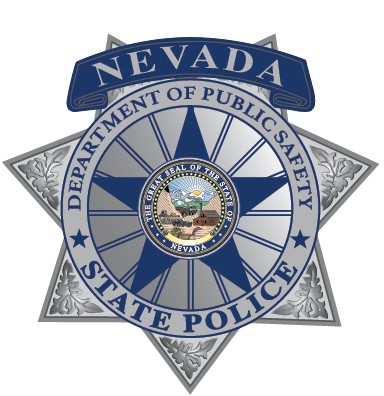 How to view All Reports in TOPS
Select any jurisdiction, year, and theme and proceed to viewing the selected reports.
Click on the blue “Table Lookup” hyperlink on any of the graphs (bottom right of each section).
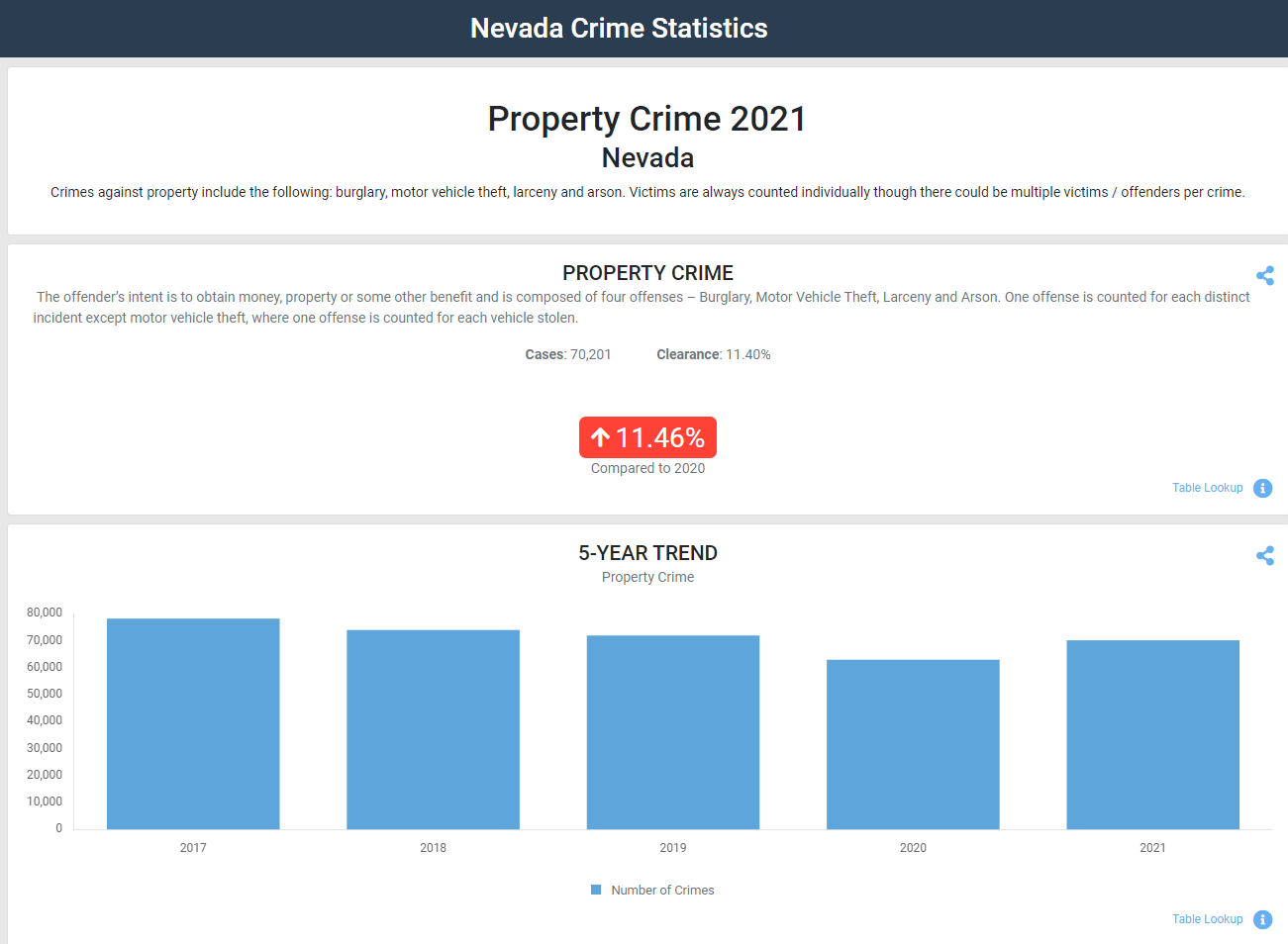 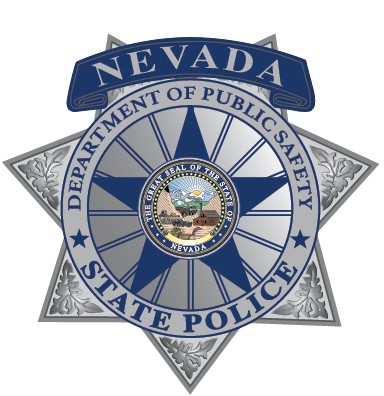 How to view All Reports in TOPS Continued
Click on the “View” dropdown and select “Show report list”.
This will lead to a complete list of reports that are available in TOPS.
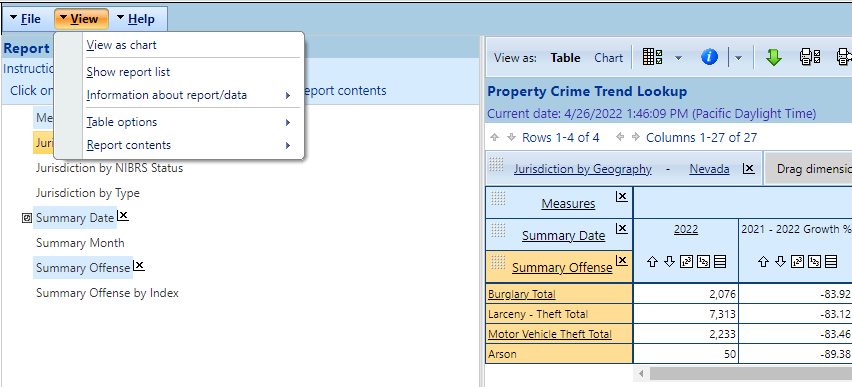 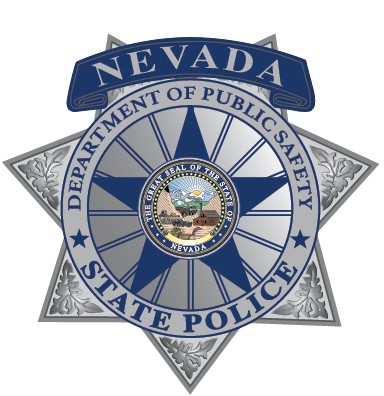 NIBRS Agency Crime Overview Report
Under “Standard NIBRS Reports” is the “NIBRS Agency Crime Overview” report.
This report will show what an agency has reported for a particular month and/or year.
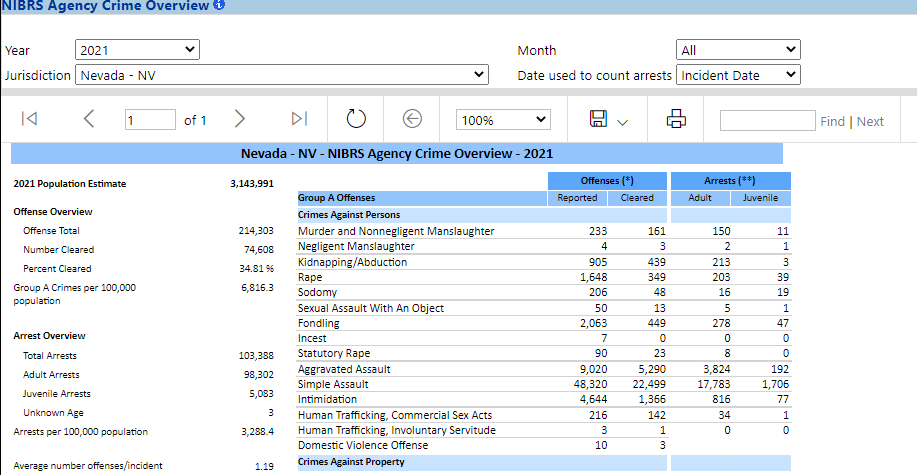 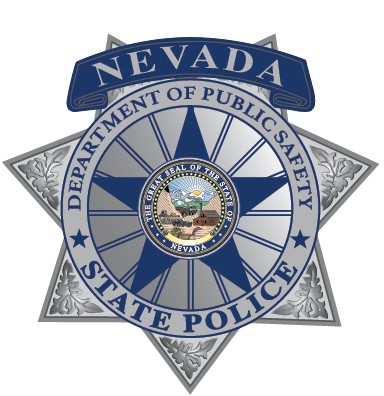 Rac/arac information
Error Rate and Common Errors Report
Sign into the reporting site on the production website to get to the full list of reports.



Scroll to the bottom of the report list to find the “Error Rate and Common Errors Report” located under “Standard NIBRS Operational Reports”.
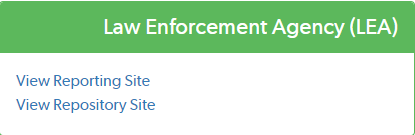 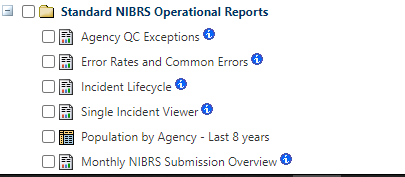 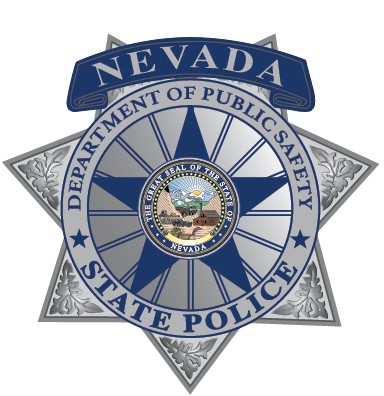 Error Rate and Common Errors Report
A list of warnings and errors will appear.
Can filter by month or set a time range.
“Occurrences” is the number of times that the error or warning occurred.
“Outstanding Occurrences” are the number of occurrences that have not been fixed.
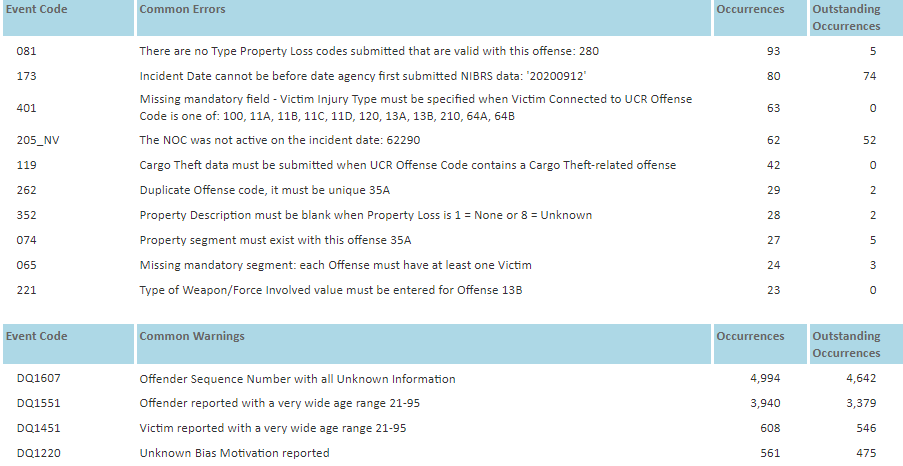 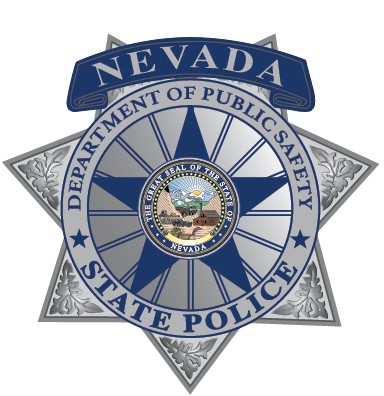 Error Rate and Common Errors Report
Deleting an incident from a new RMS does not fix the outstanding occurrence.
This file saw a reduction of the error rate since two incidents were removed.
Those two incidents should’ve been fixed not removed.
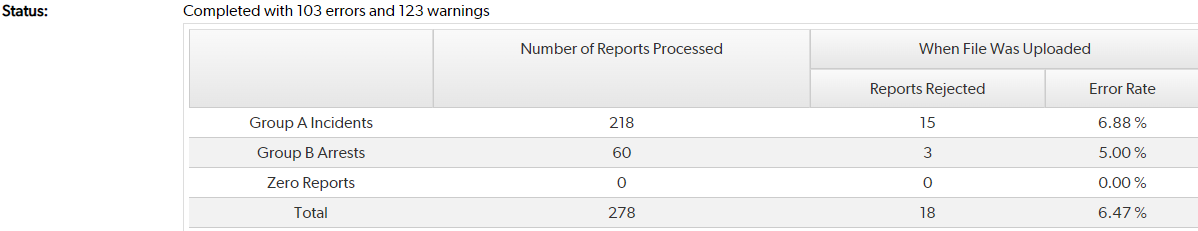 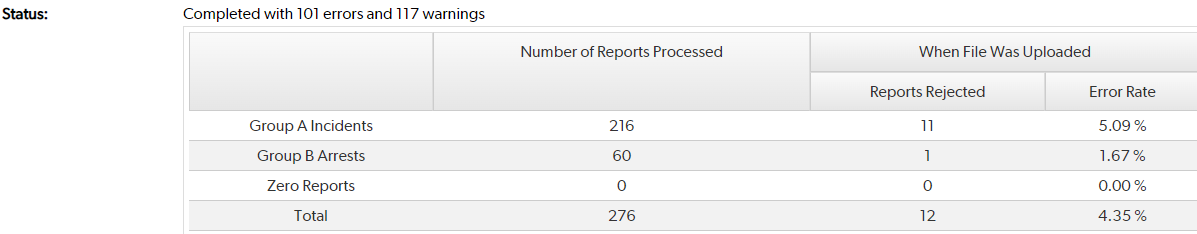 NRS vs. NIBRS Definitions
Nevada Revised Statute definitions can differ from NIBRS definitions.
The mapping done by the NOC team allows for proper NIBRS reporting. 
Examples of the NRS and NIBRS definitions are on the next 2 slides.
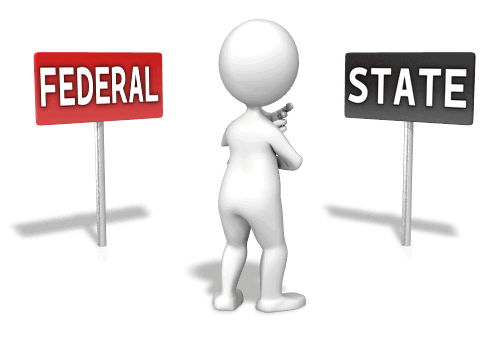 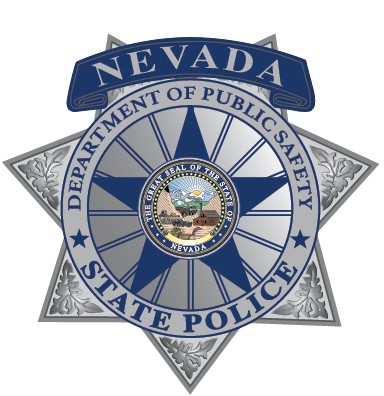 Assaults
NRS 200.400 defines battery as “any willful and unlawful use of force or violence upon the person of another.”
The NIBRS definition of assault is “an unlawful attack by one person upon another.”
The NIBRS User Manual has the ways the FBI categorizes assaults (starting on PG17).
When using a battery NOC there will be at least one assault NIBRS code mapped to the NOC.
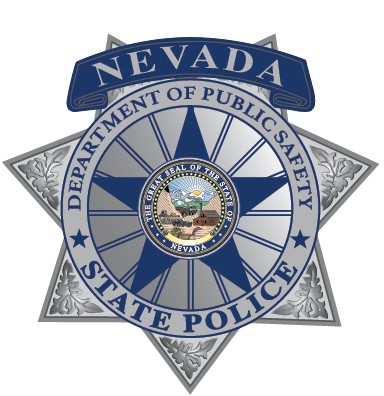 BURGlary
NRS 205.060 outlines where someone can enter to commit a burglary
NRS states that a tent and motor vehicle can be burglarized.
In NIBRS a tent and motor vehicle are not structures that can be burglarized. 
Larceny/Theft offenses would apply to situations where someone unlawfully takes something of value from a tent and/or motor vehicle.
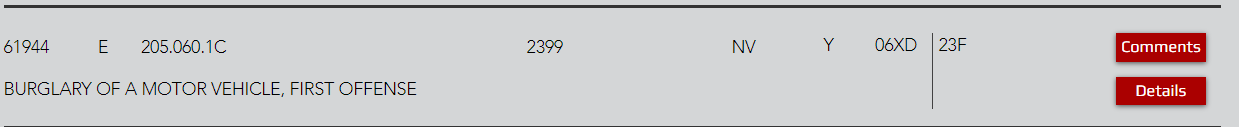 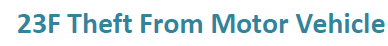 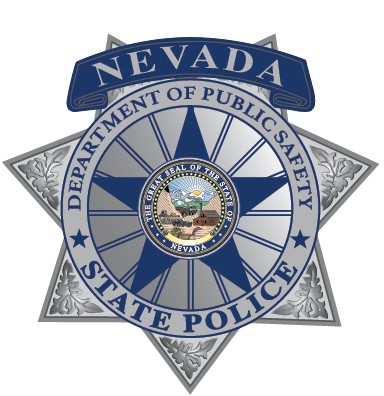 Common Language
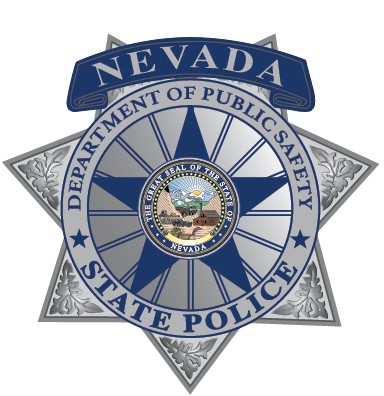 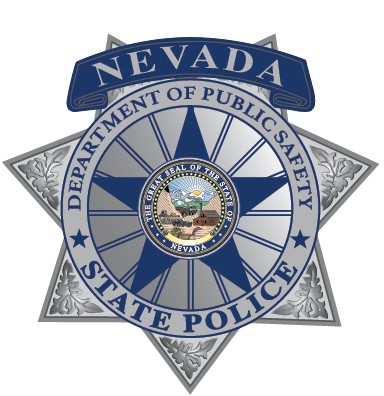 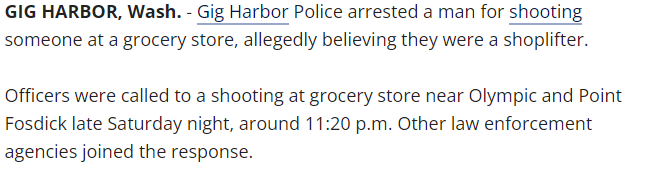 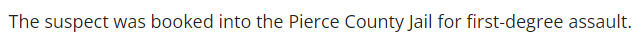 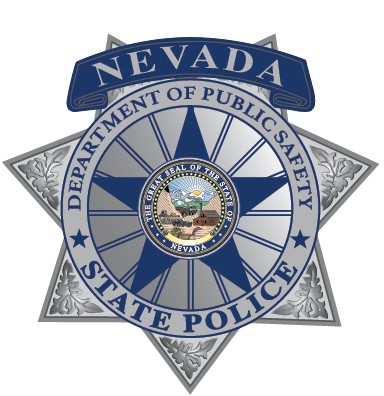 Common Language Cont.
All three of these incidents involved a shooting at a grocery store.
One state charged the offender with assault second degree, one charged with attempted murder, and the third charged with first-degree assault.
In NIBRS the FBI would receive an aggravated assault (plus other offenses if applicable) for the shootings from each state.
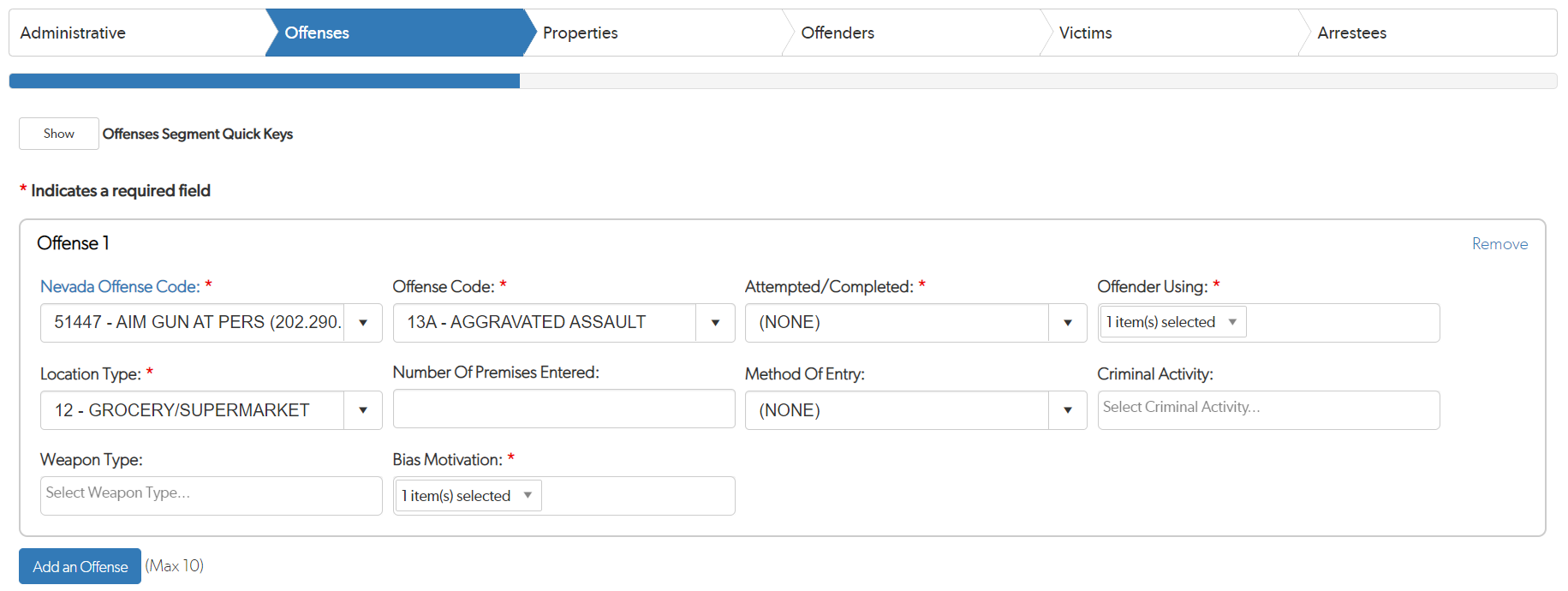 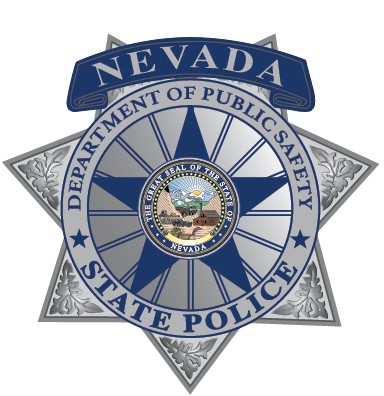